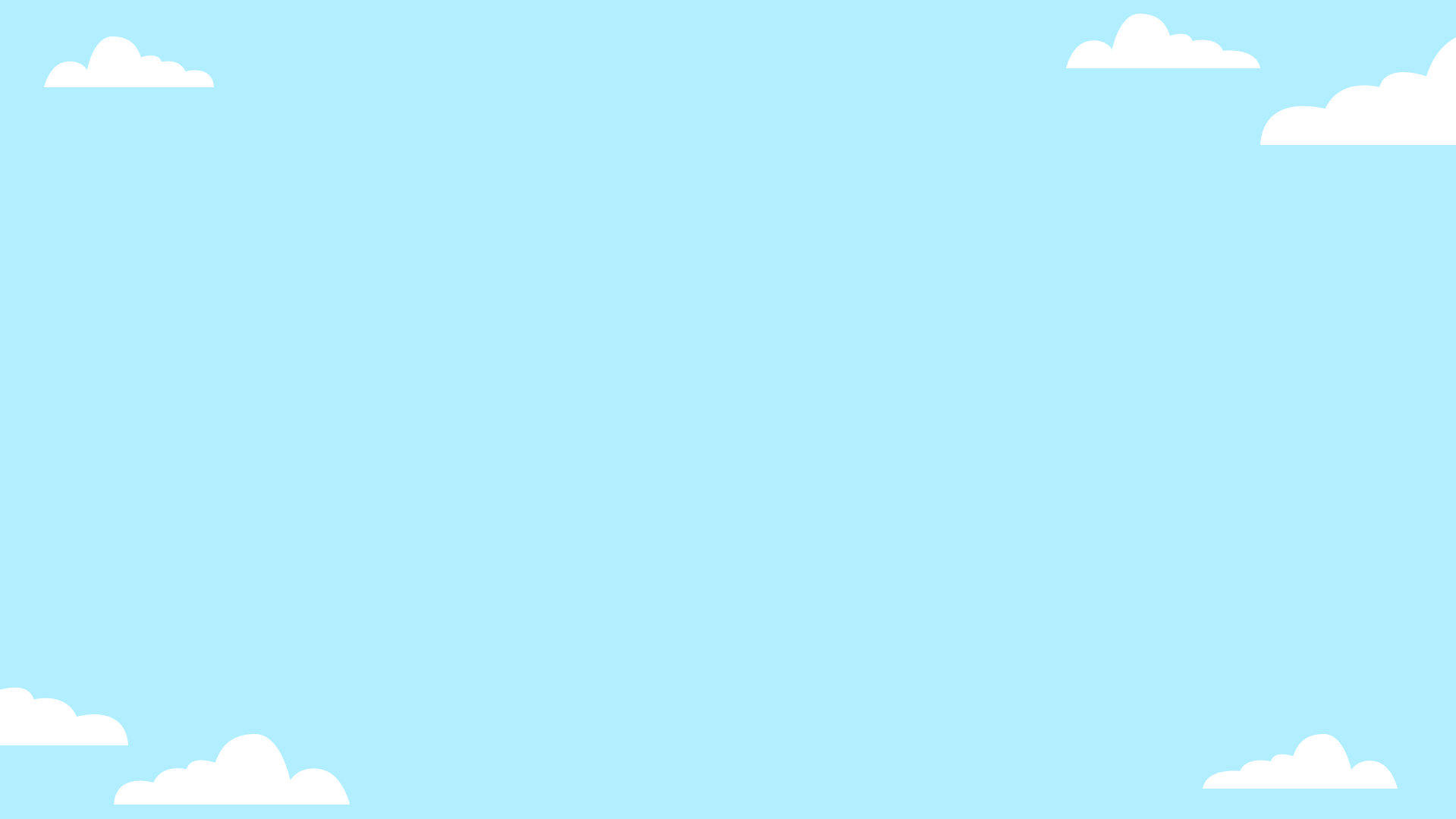 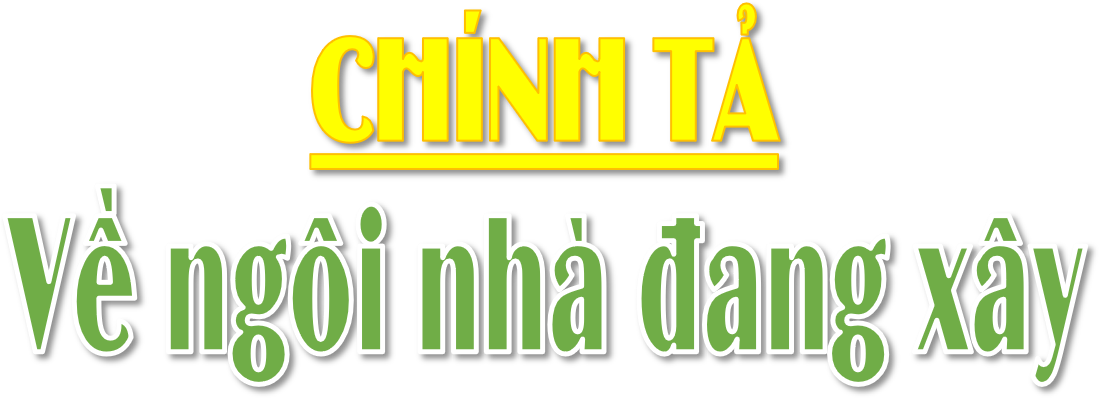 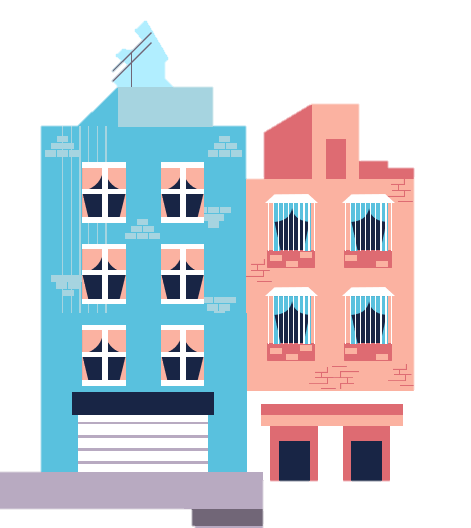 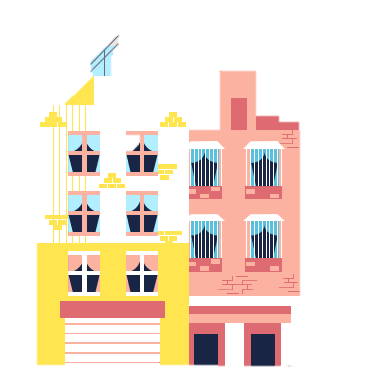 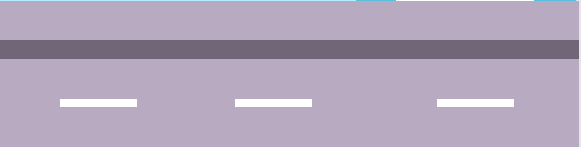 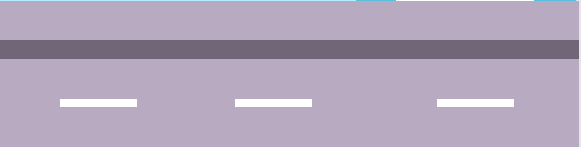 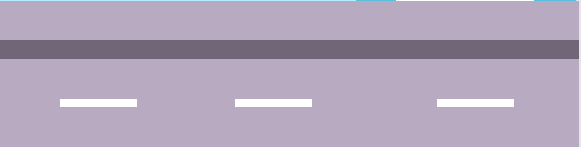 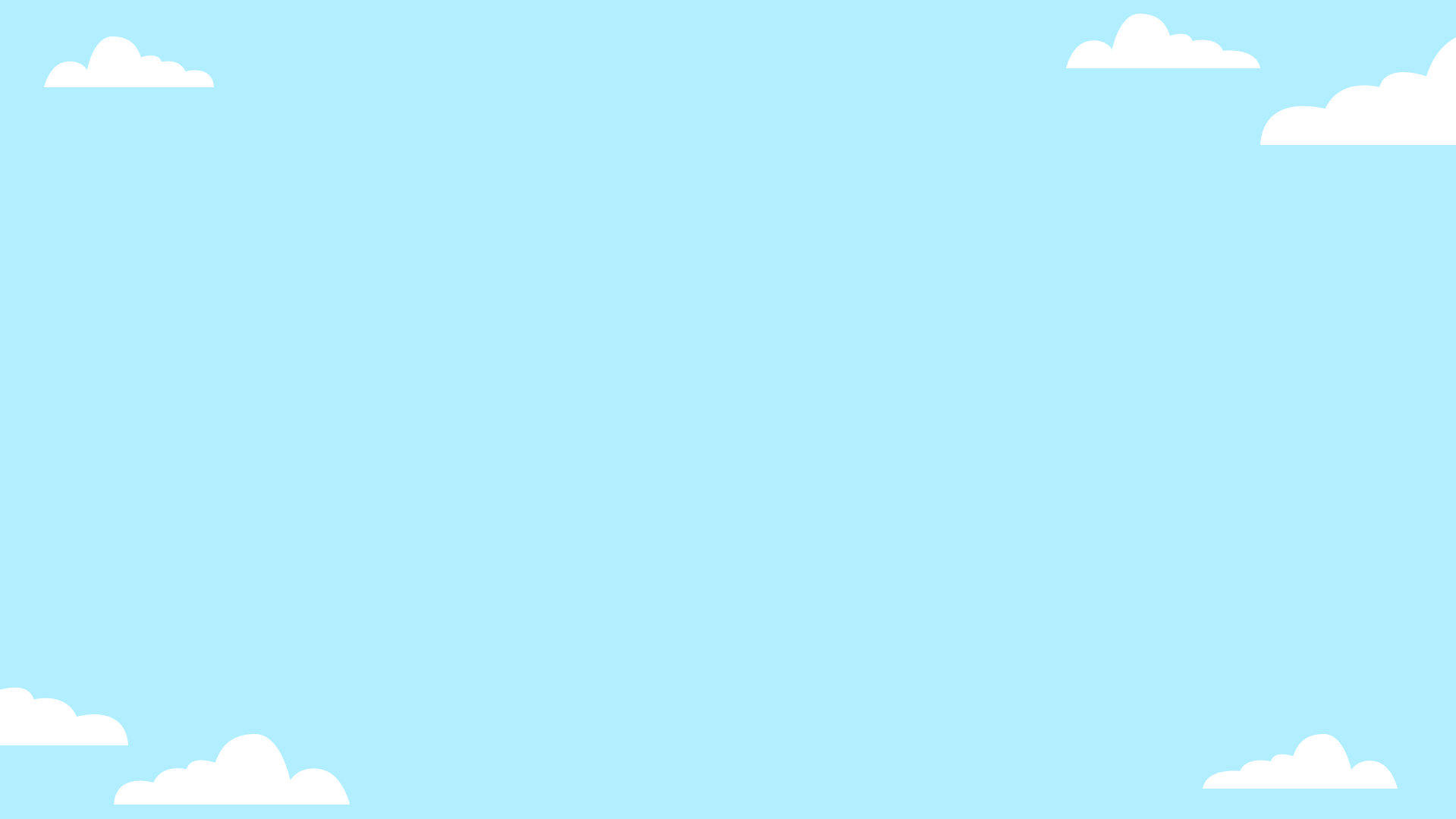 Mục tiêu bài học
Hiểu nội dung bài chính tả: 
Về ngôi nhà đang xây
Viết đúng chính tả, 
trình bày đúng hình thức bài thơ
Phân biệt các tiếng có âm đầu
r / d / gi ; v /d
Có ý thức viết đúng, viết đẹp Tiếng Việt
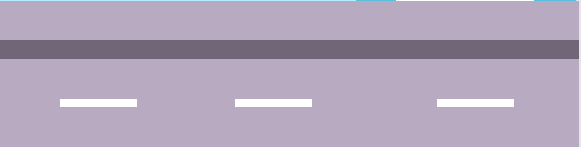 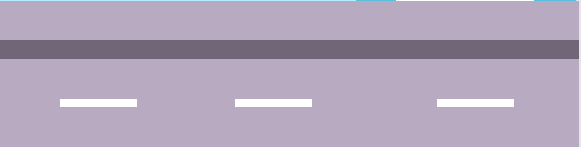 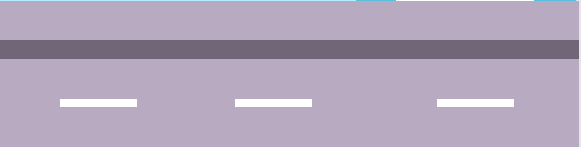 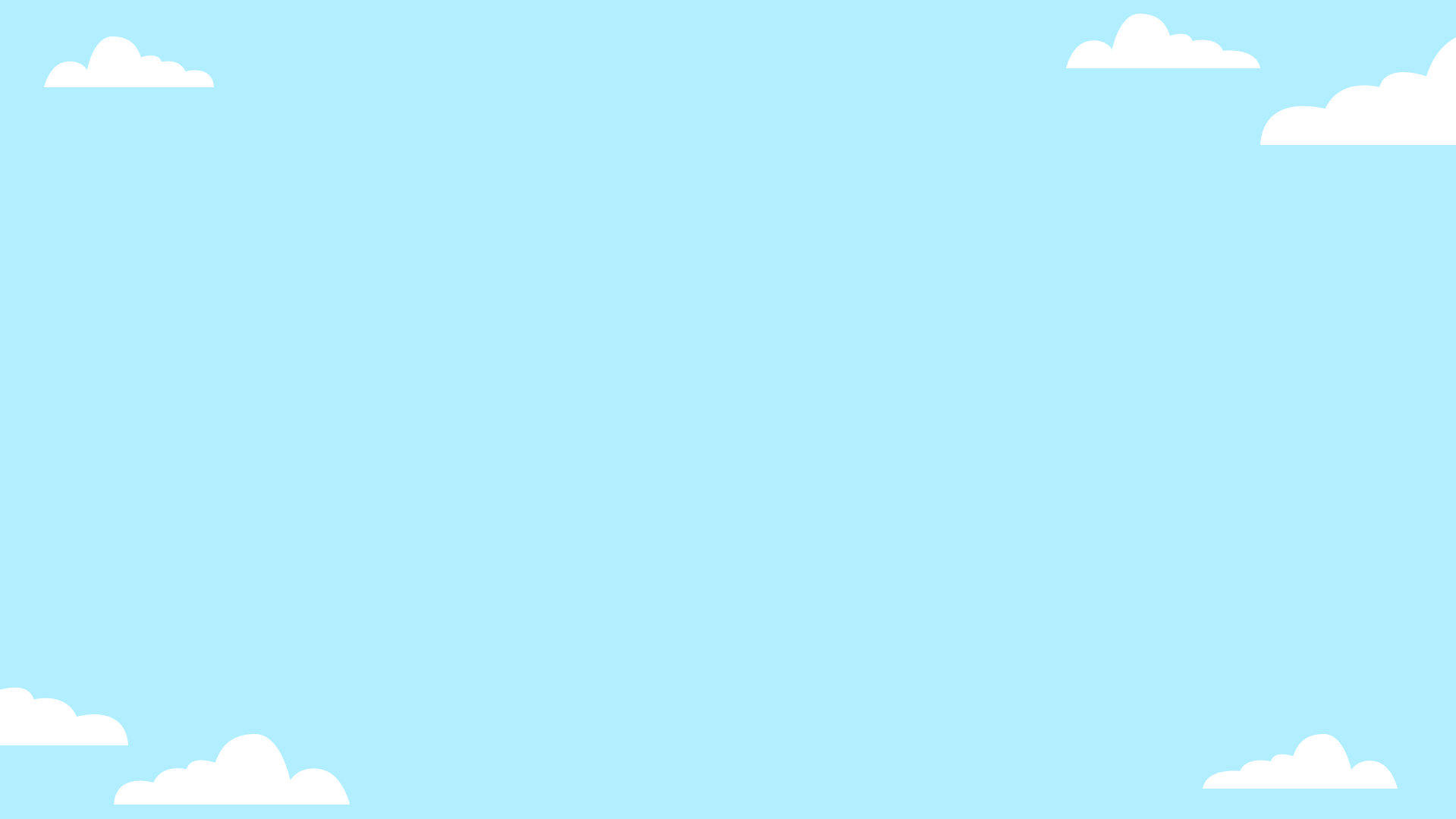 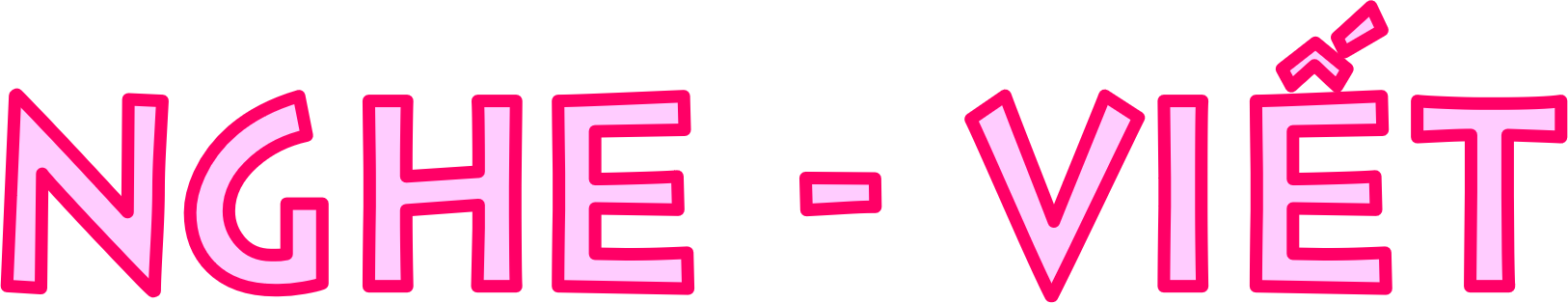 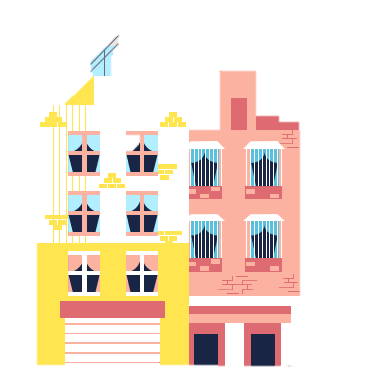 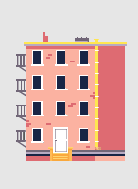 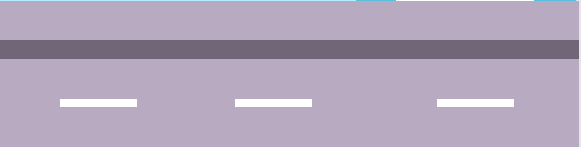 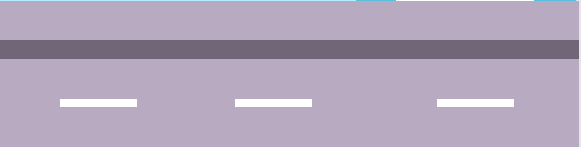 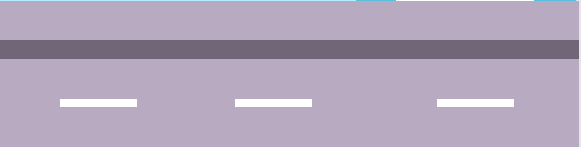 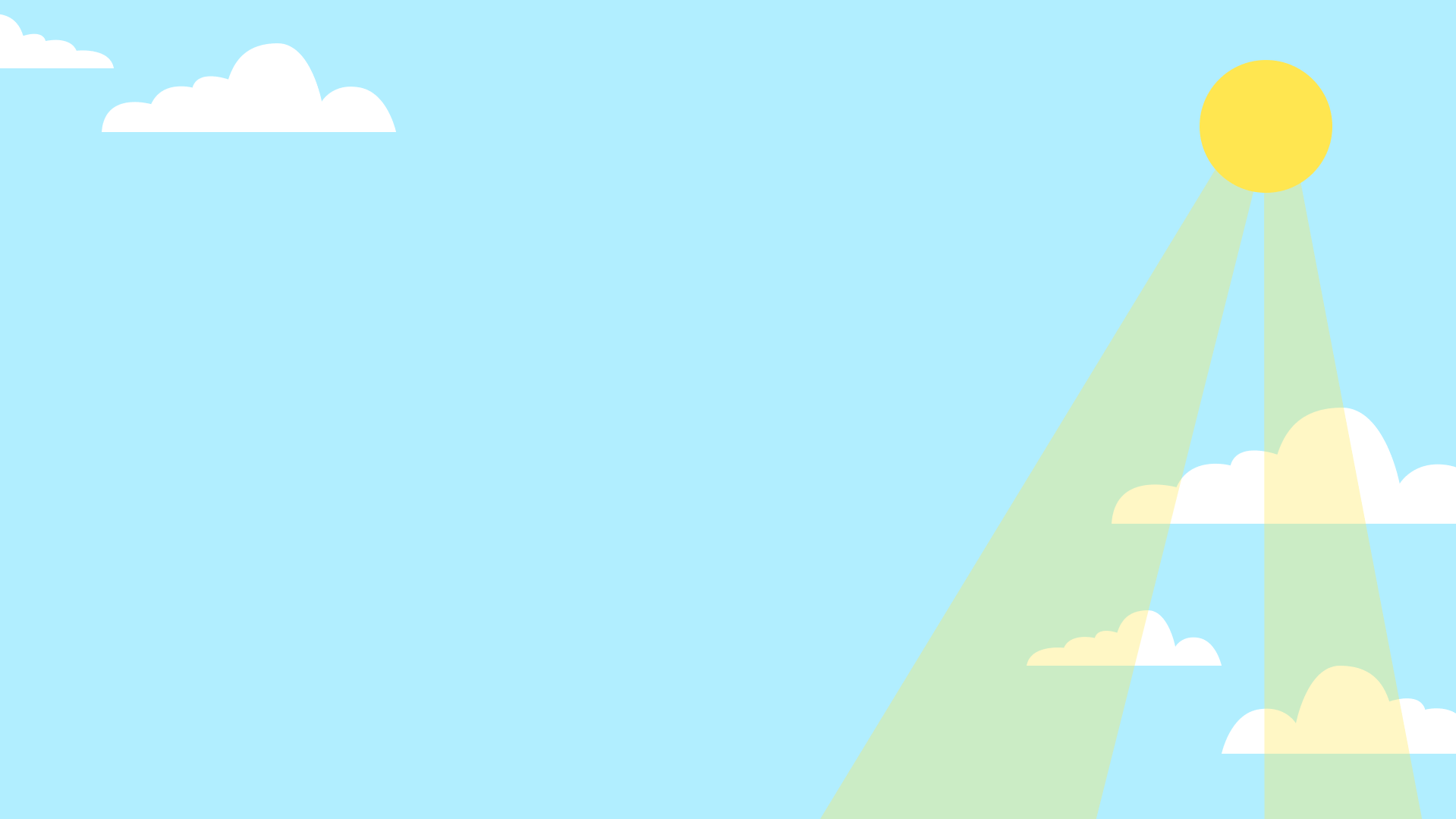 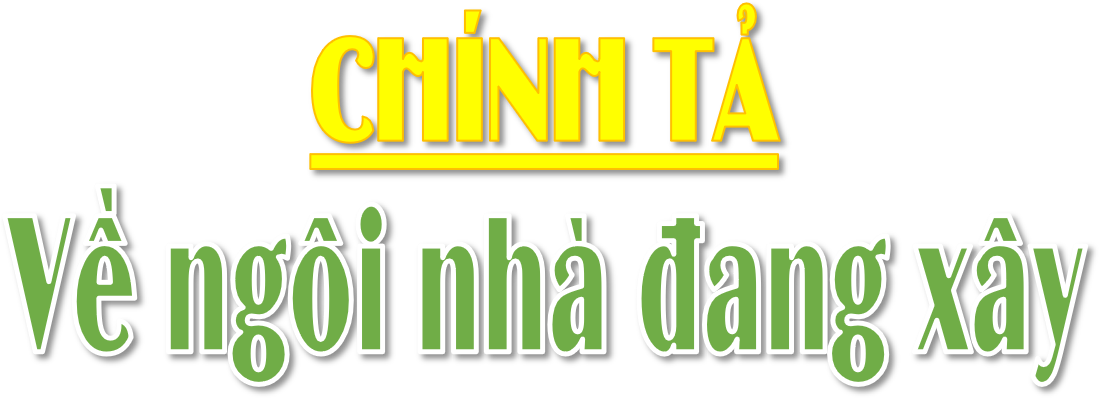 Chiều đi học về 
Chúng em qua ngôi nhà xây dở 
Giàn giáo tựa cái lồng che chở 
Trụ bê tông nhú lên như một mầm cây 
Bác thợ nề ra về còn huơ huơ cái bay: 
Tạm biệt! 
Ngôi nhà tựa vào nền trời sẫm biếc 
Thở ra mùi vôi vữa nồng hăng 
Ngôi nhà giống bài thơ sắp làm xong 
Là bức tranh còn nguyên màu vôi, gạch.
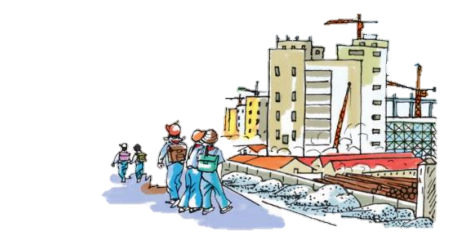 Đồng Xuân Lan
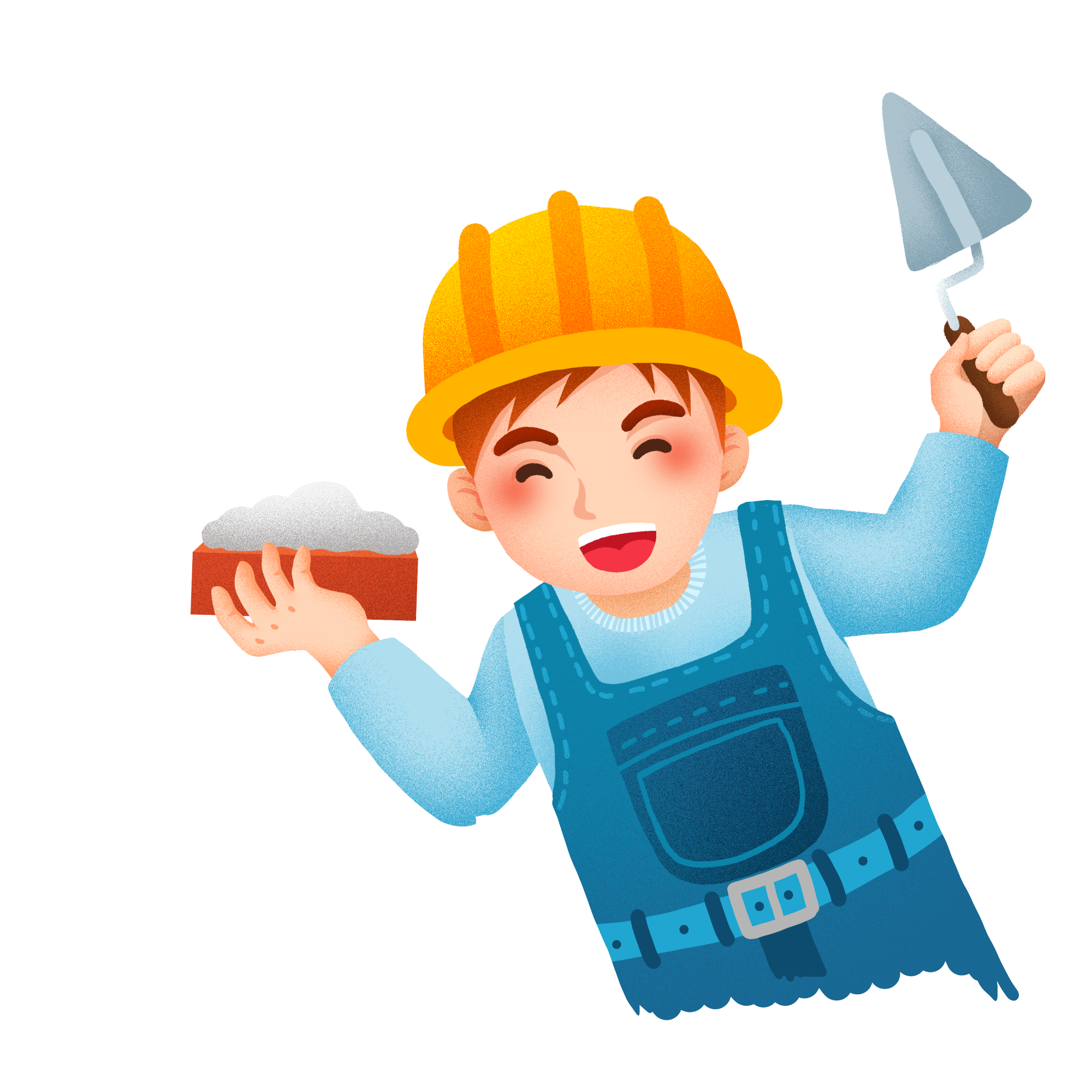 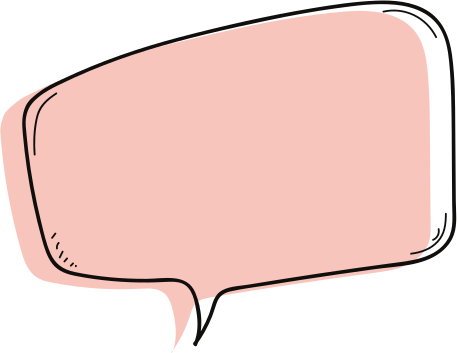 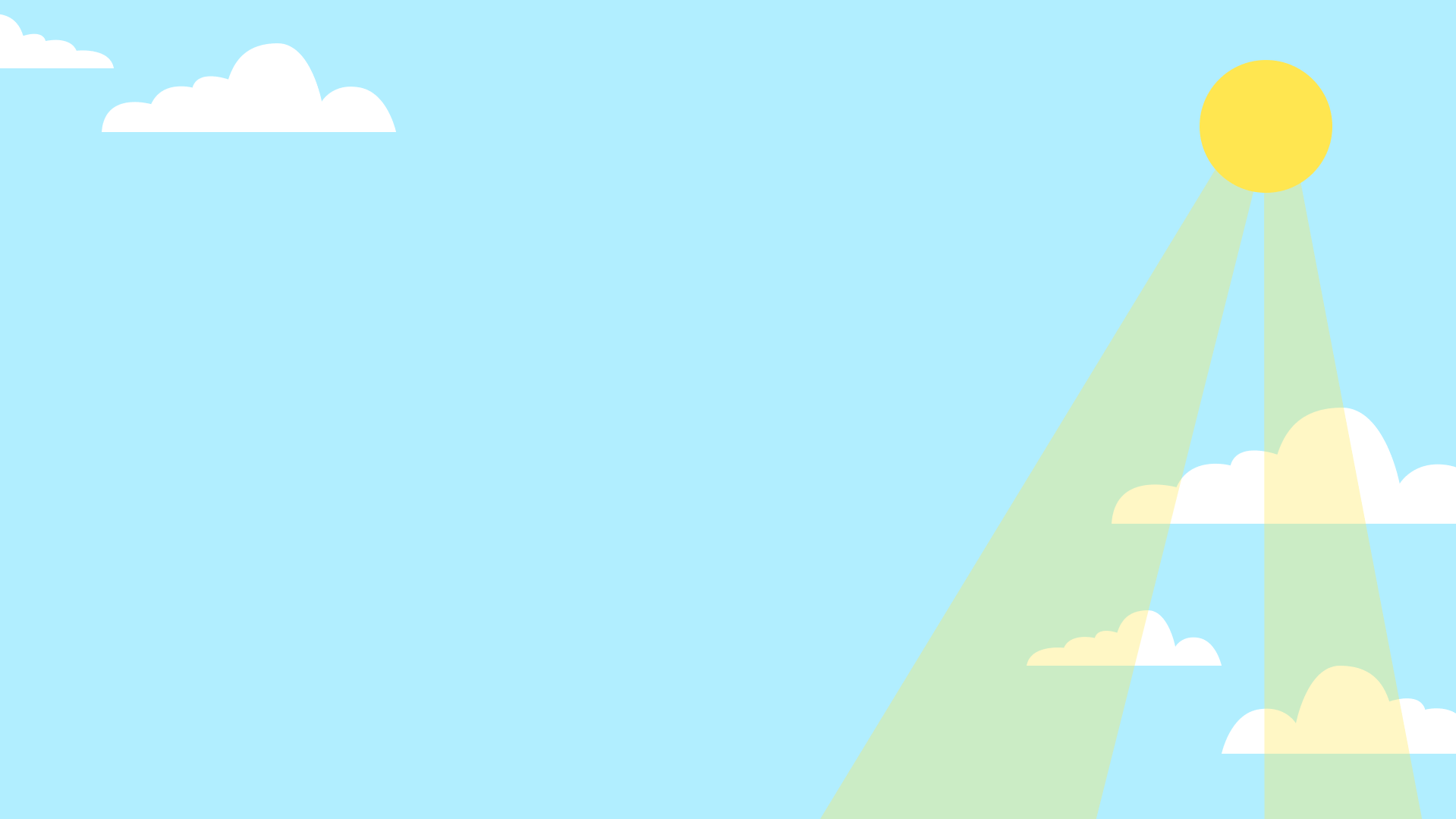 Chi tiết nào vẽ lên hình ảnh
một ngôi nhà đang xây ?
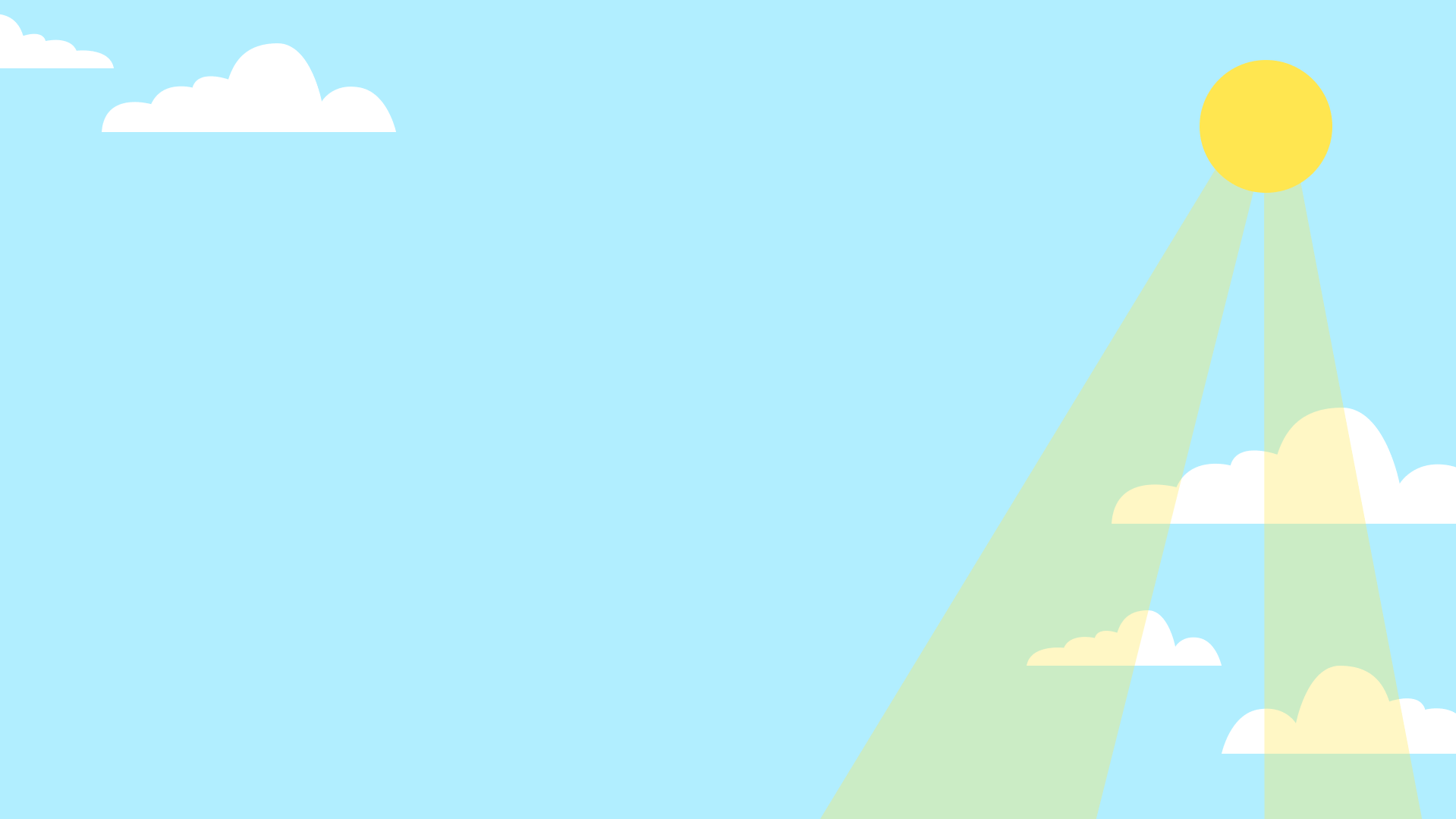 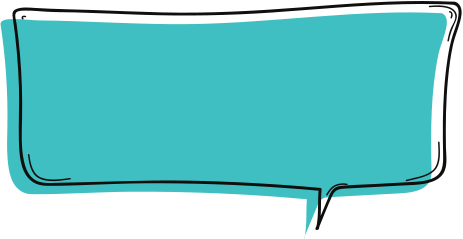 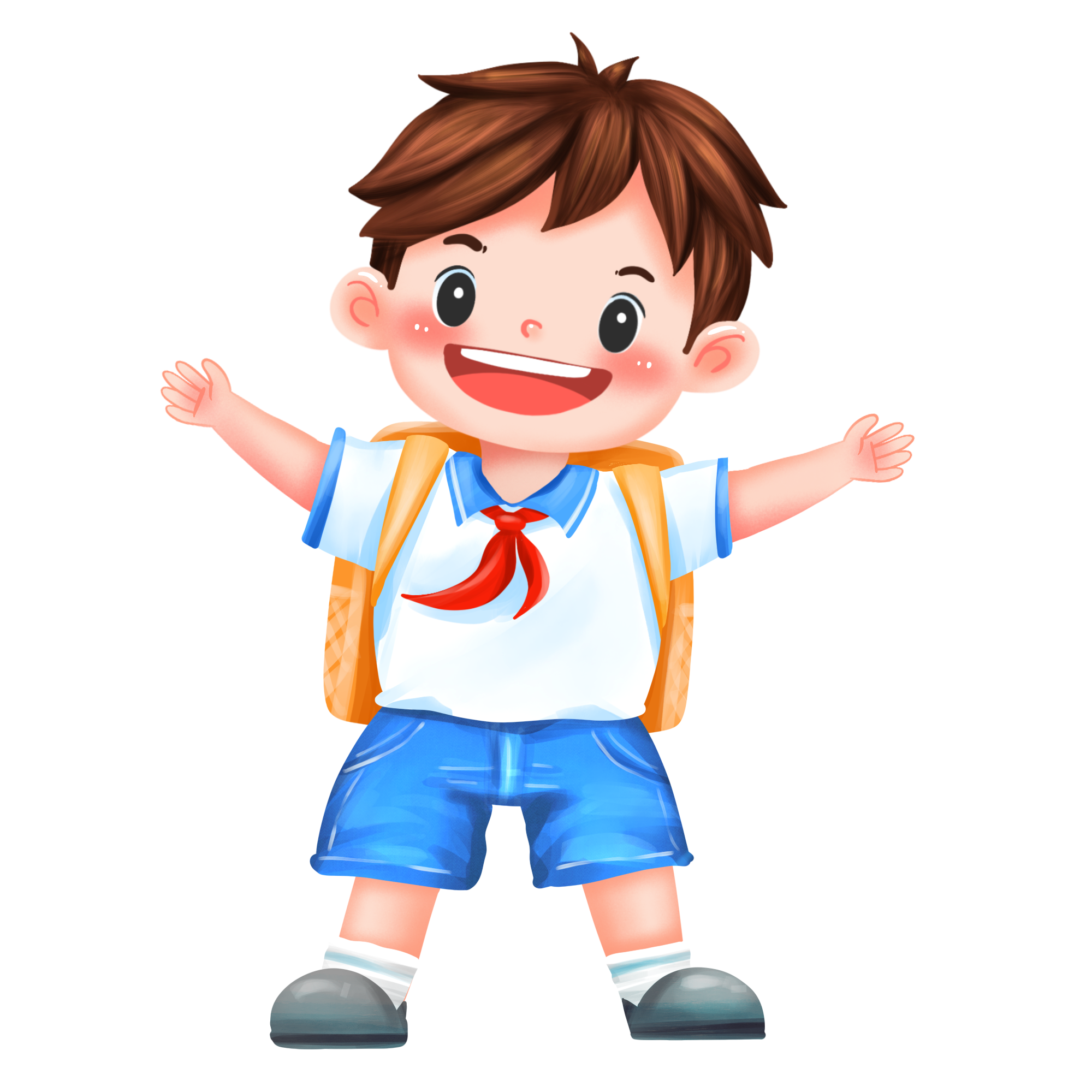 Giàn giáo, trụ bê tông, bác thợ nề, mùi vôi vữa
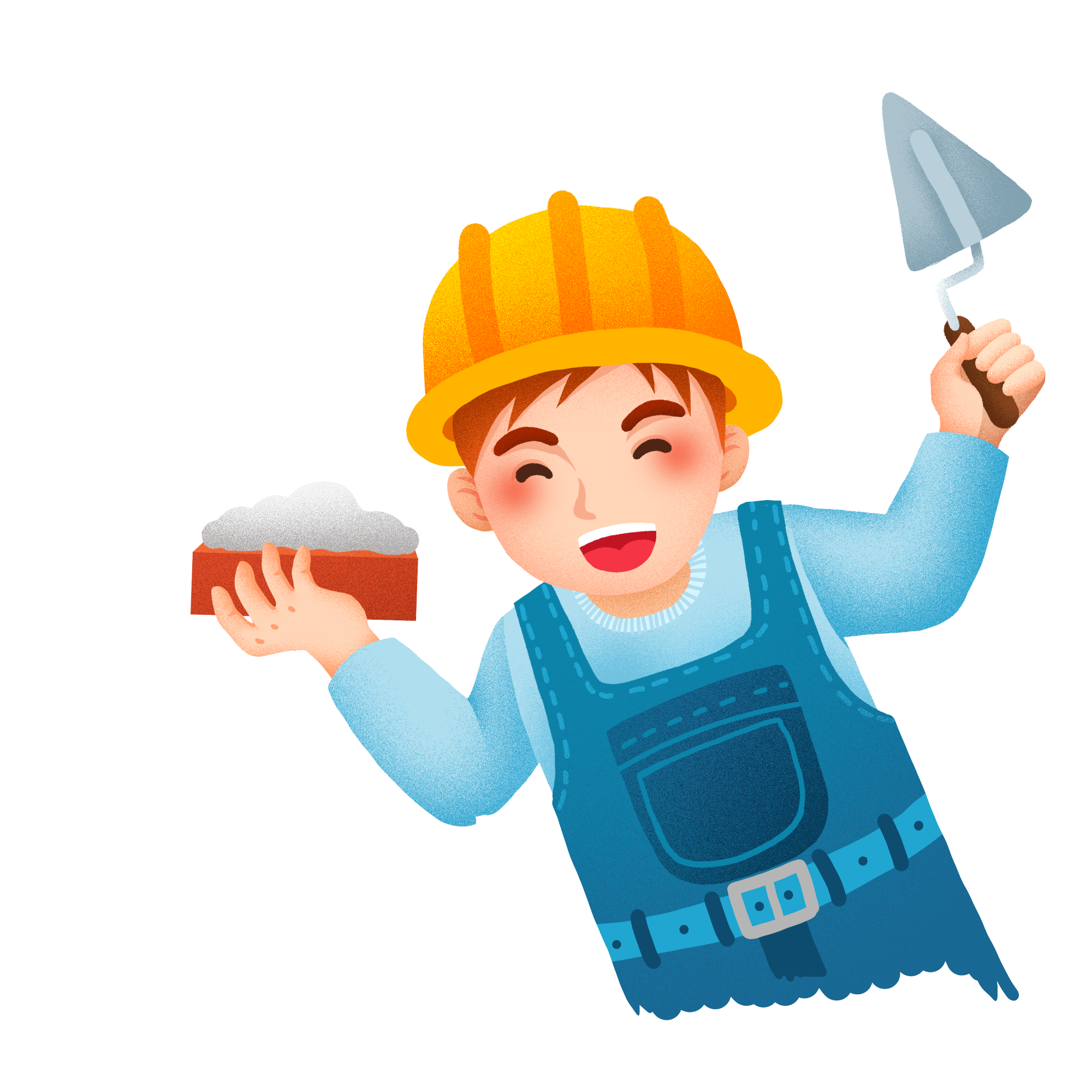 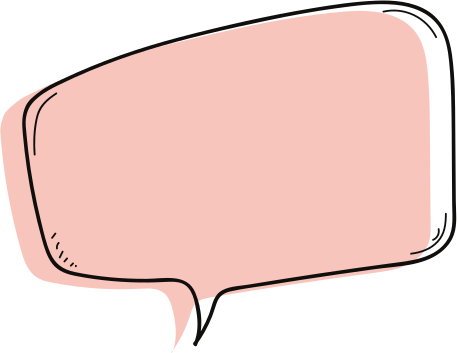 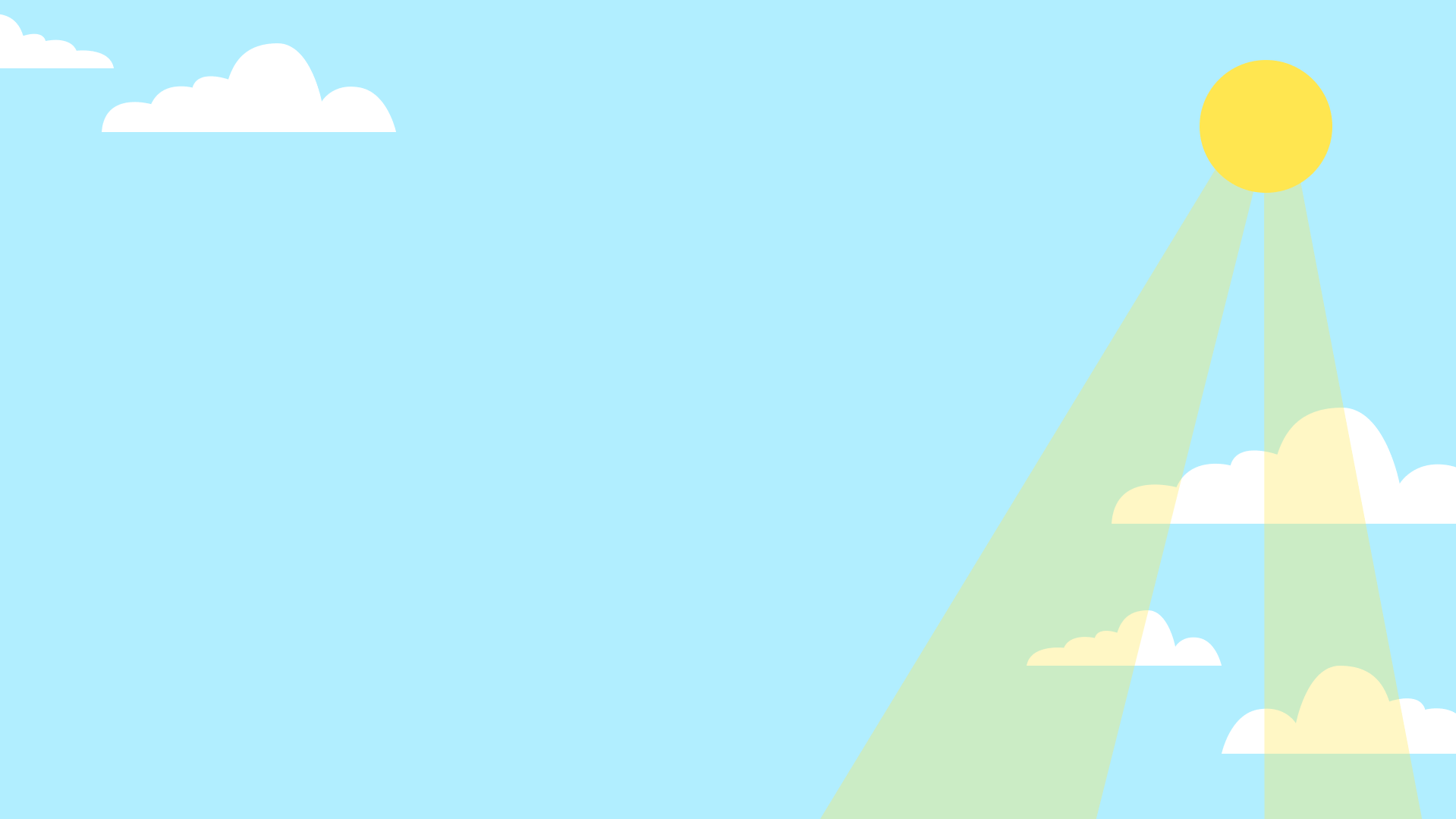 Tìm những hình ảnh 
so sánh nói lên 
vẻ đẹp của ngôi nhà
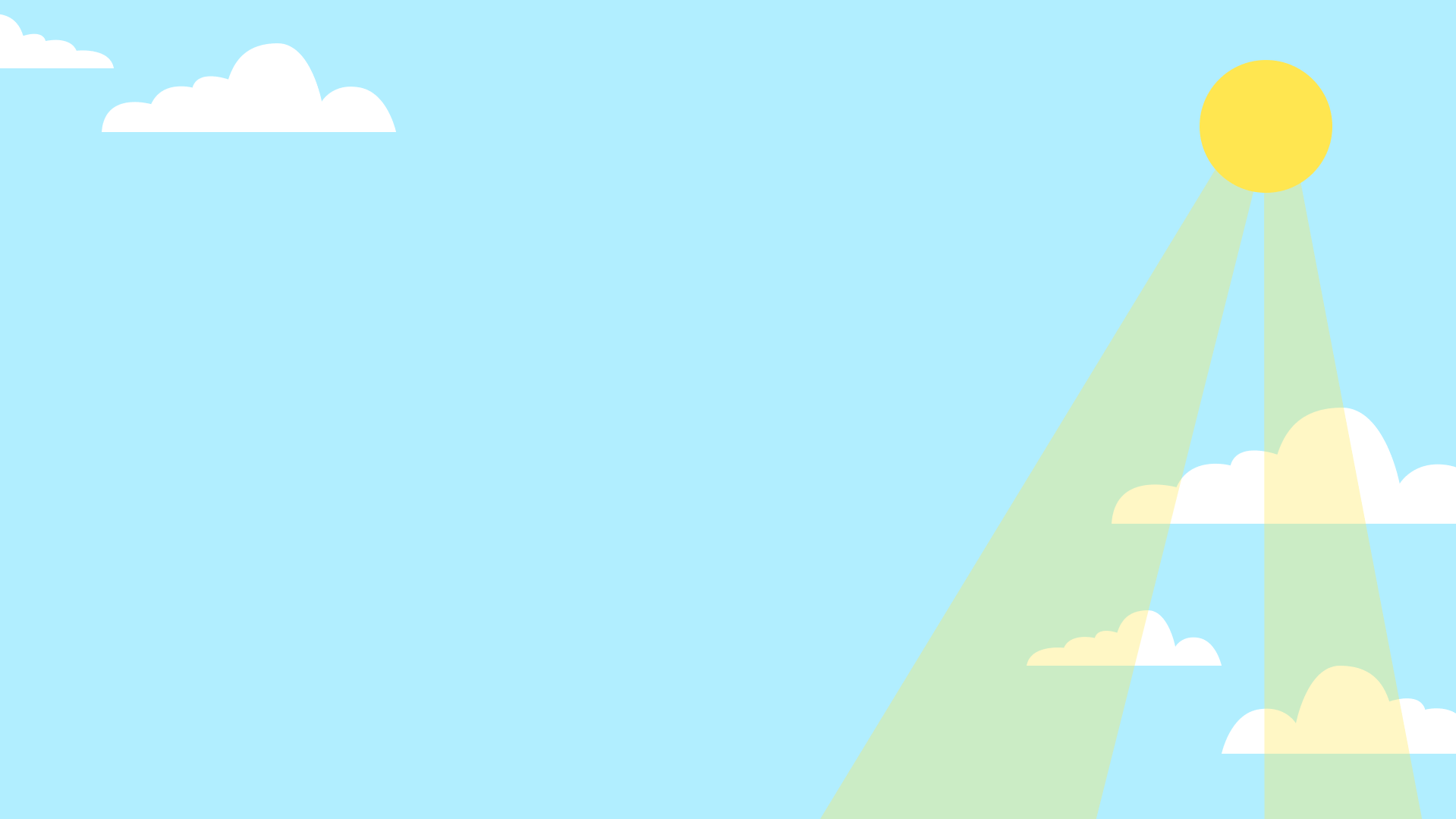 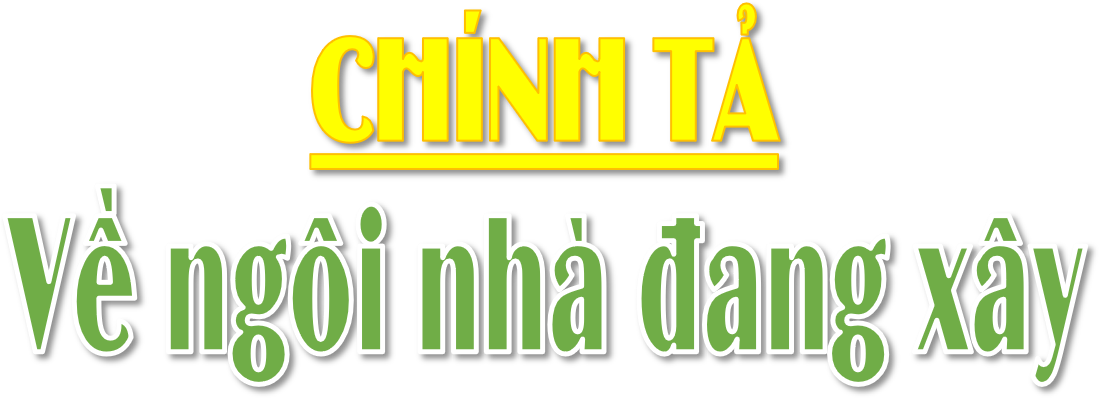 Chiều đi học về 
Chúng em qua ngôi nhà xây dở 
Giàn giáo tựa cái lồng che chở 
Trụ bê tông nhú lên như một mầm cây 
Bác thợ nề ra về còn huơ huơ cái bay: 
Tạm biệt! 
Ngôi nhà tựa vào nền trời sẫm biếc 
Thở ra mùi vôi vữa nồng hăng 
Ngôi nhà giống bài thơ sắp làm xong 
Là bức tranh còn nguyên màu vôi, gạch.
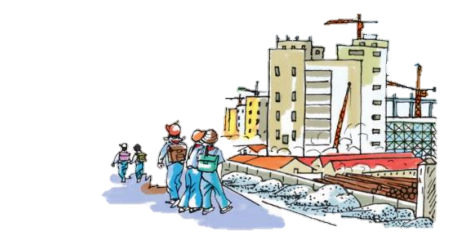 Đồng Xuân Lan
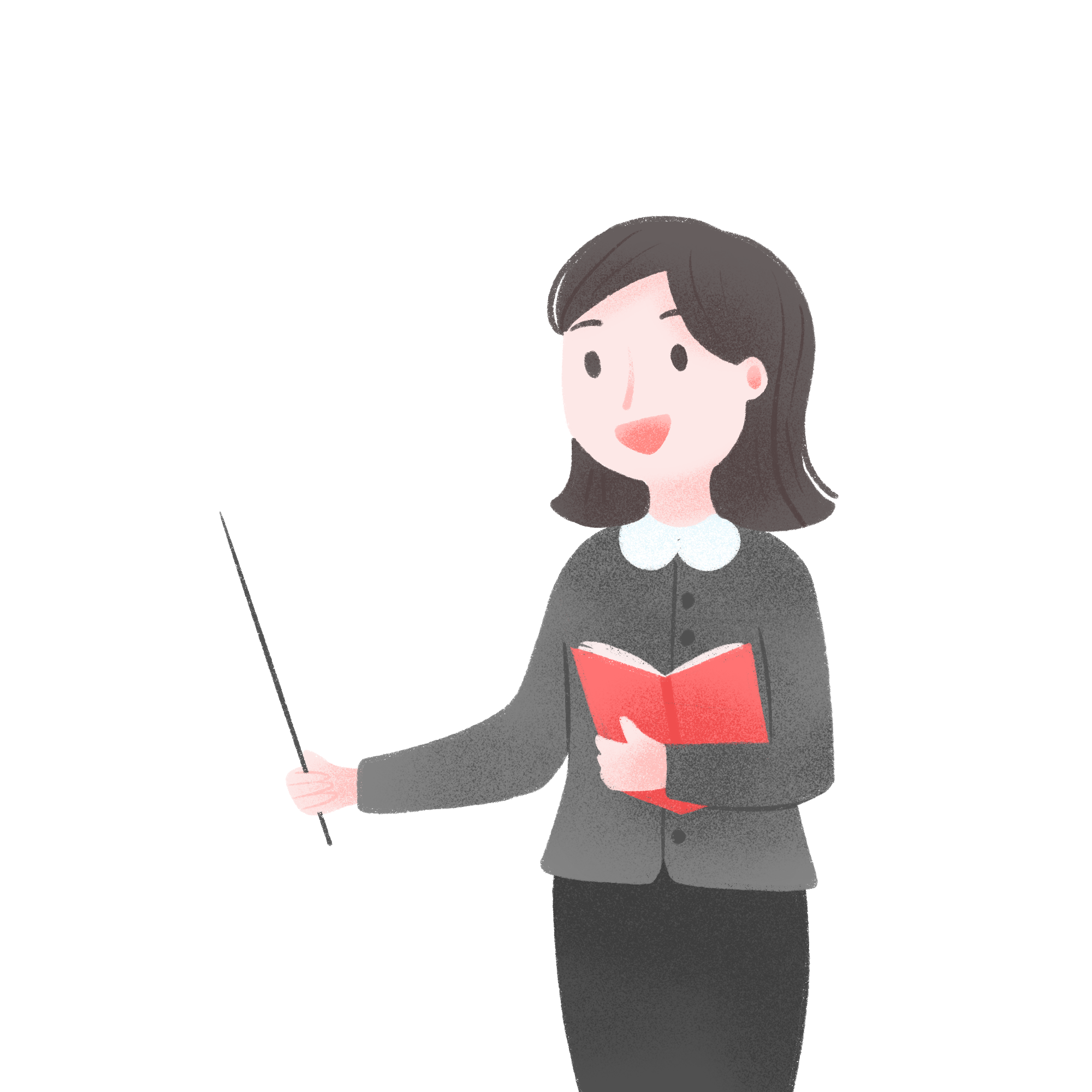 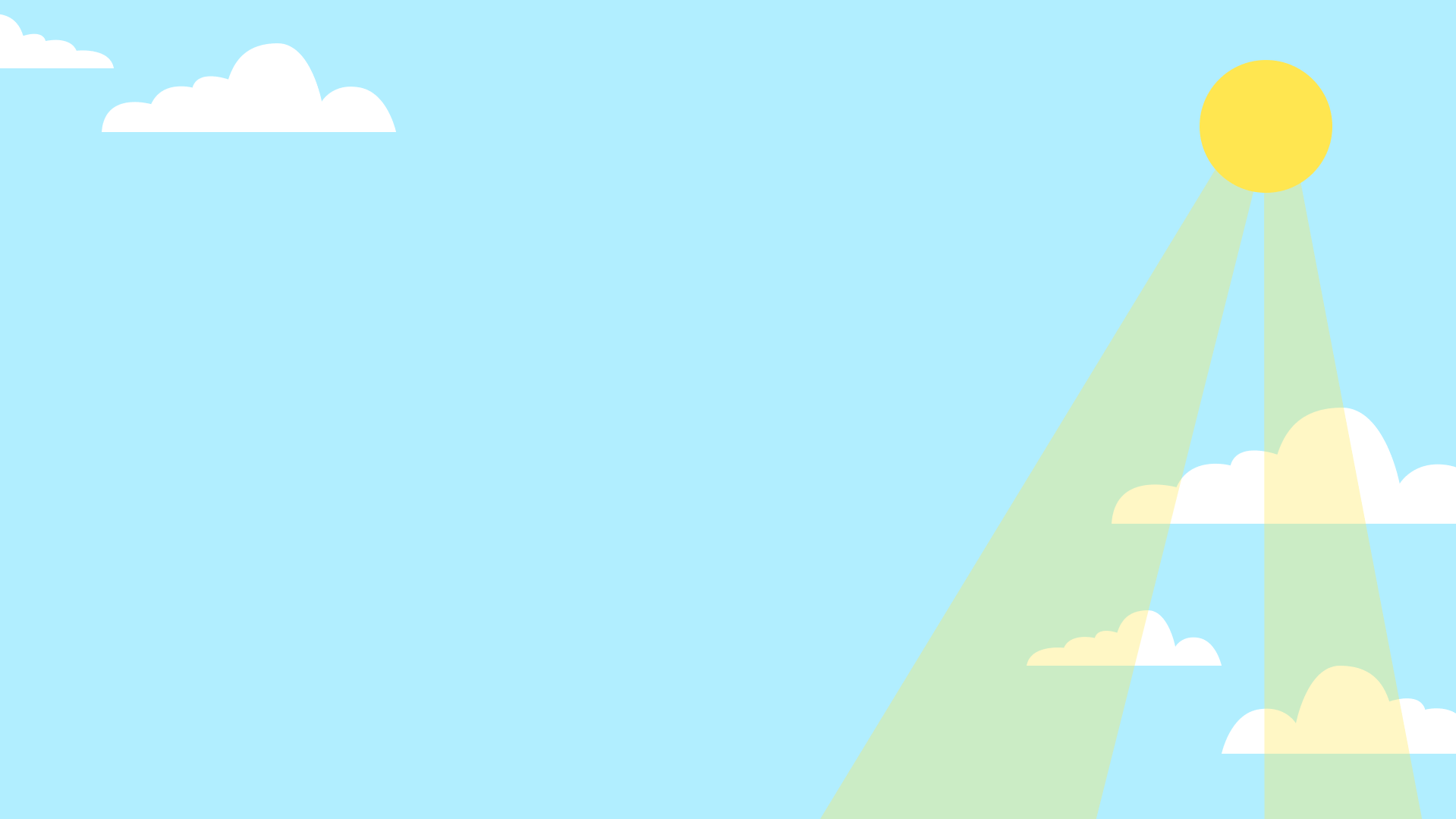 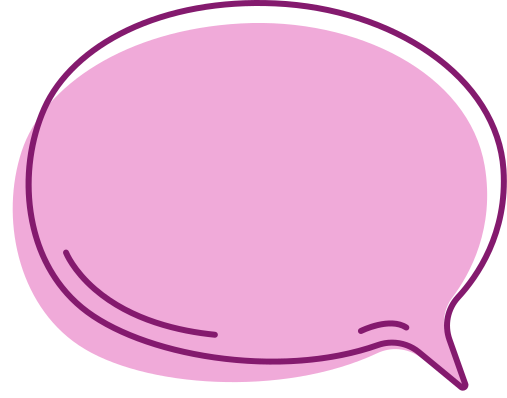 Nội dung chính của hai khổ thơ là gì?
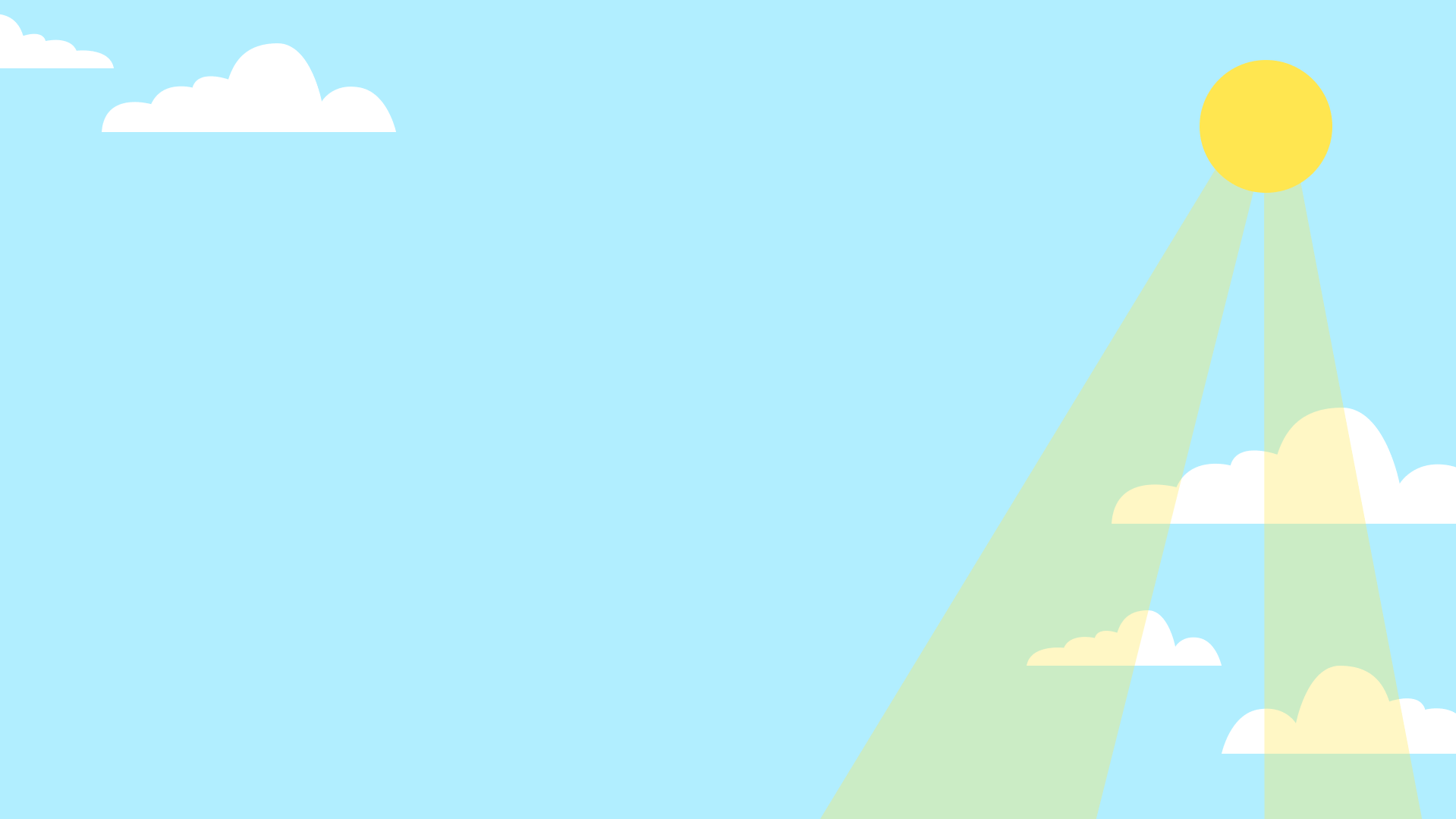 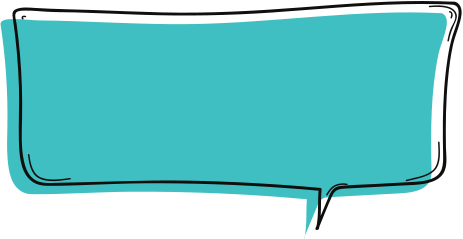 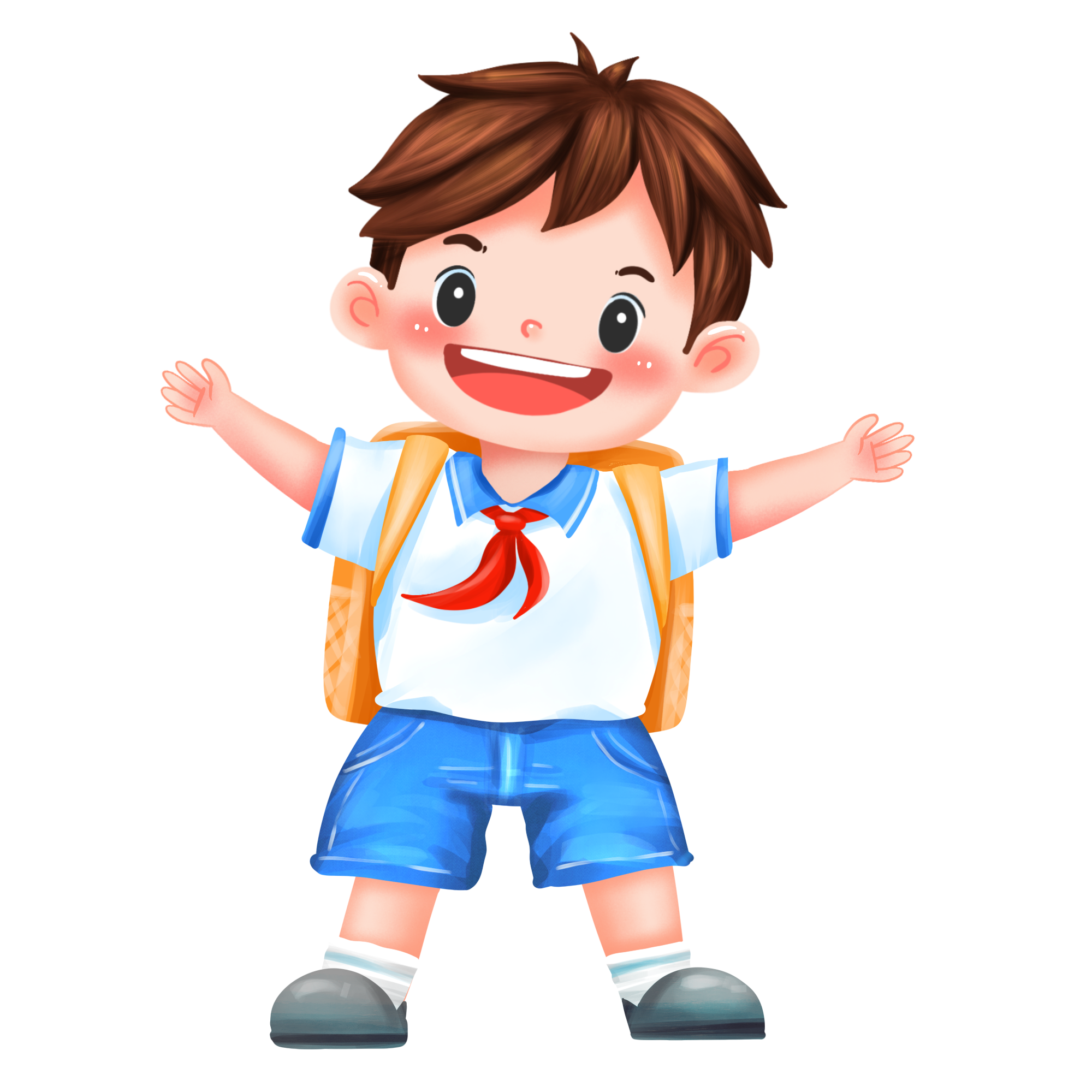 Hình ảnh những ngôi nhà đang xây dở cho thấy đất nước đang phát triển
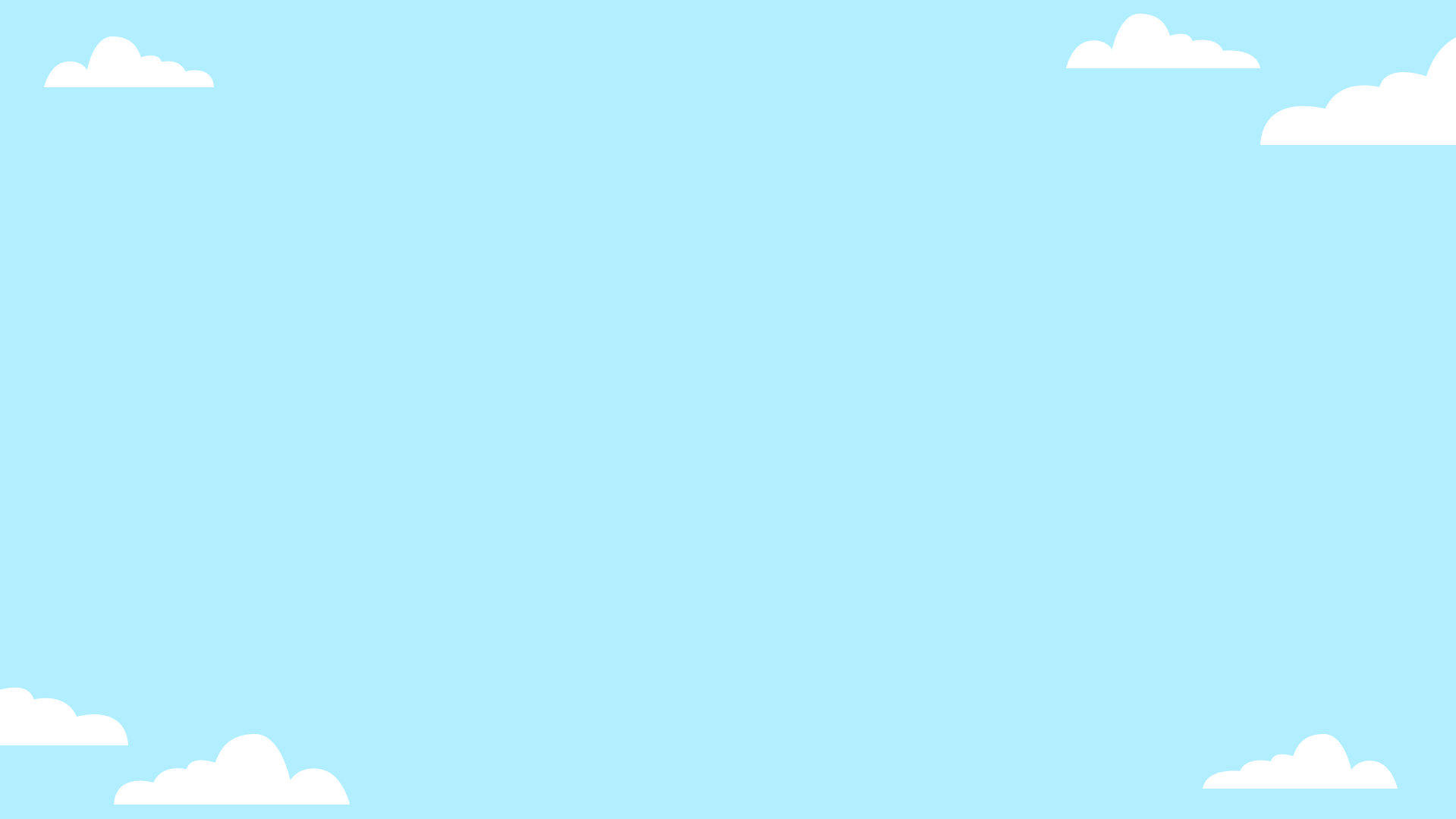 Từ khó :
sẫm biếc
giàn giáo
nồng hăng
huơ huơ
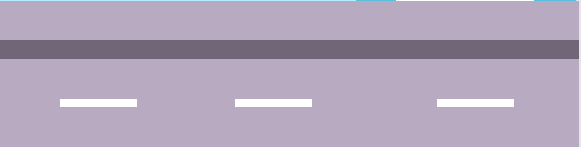 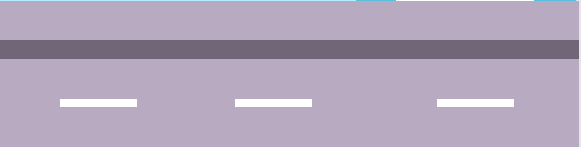 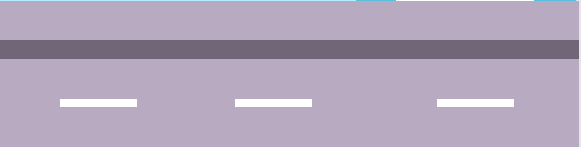 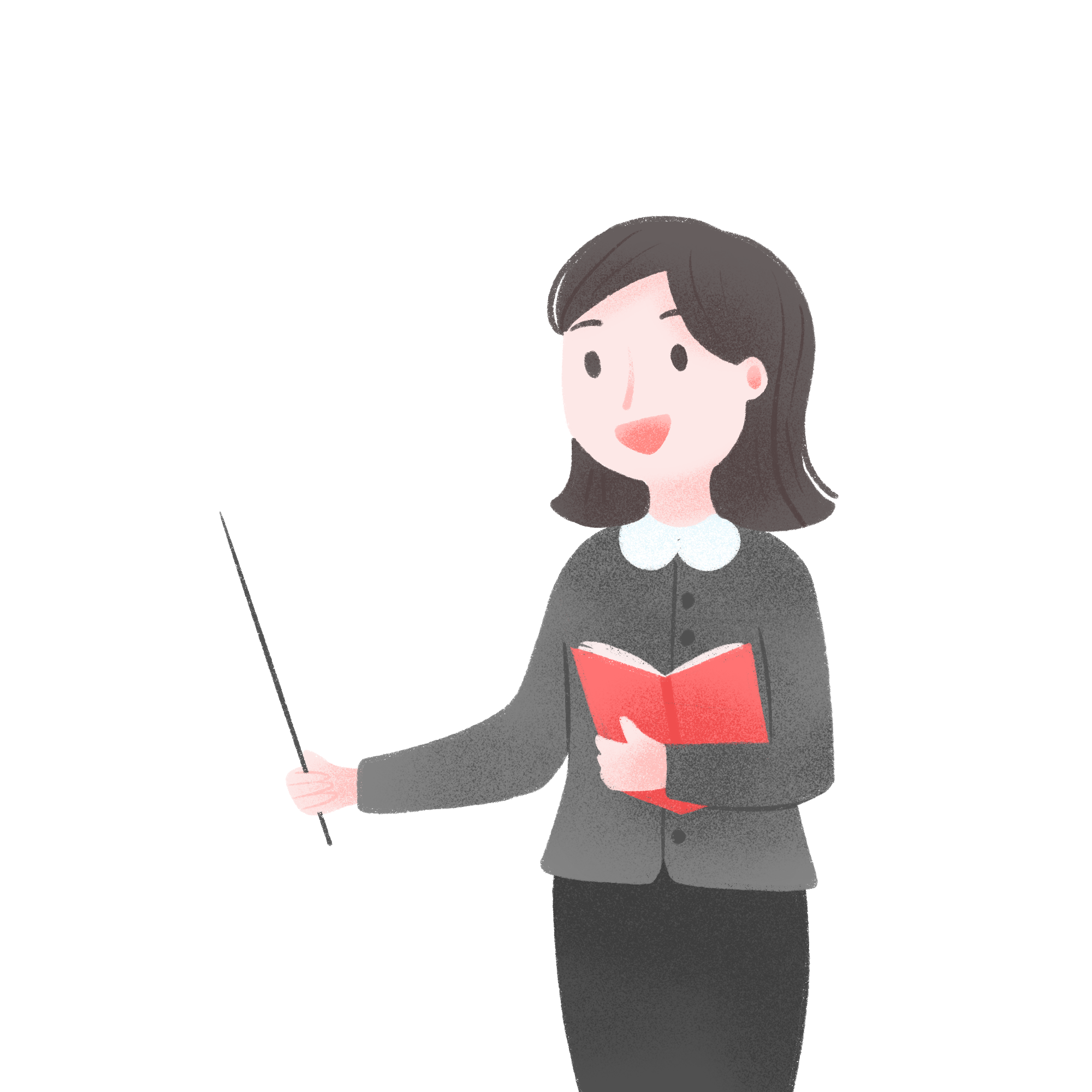 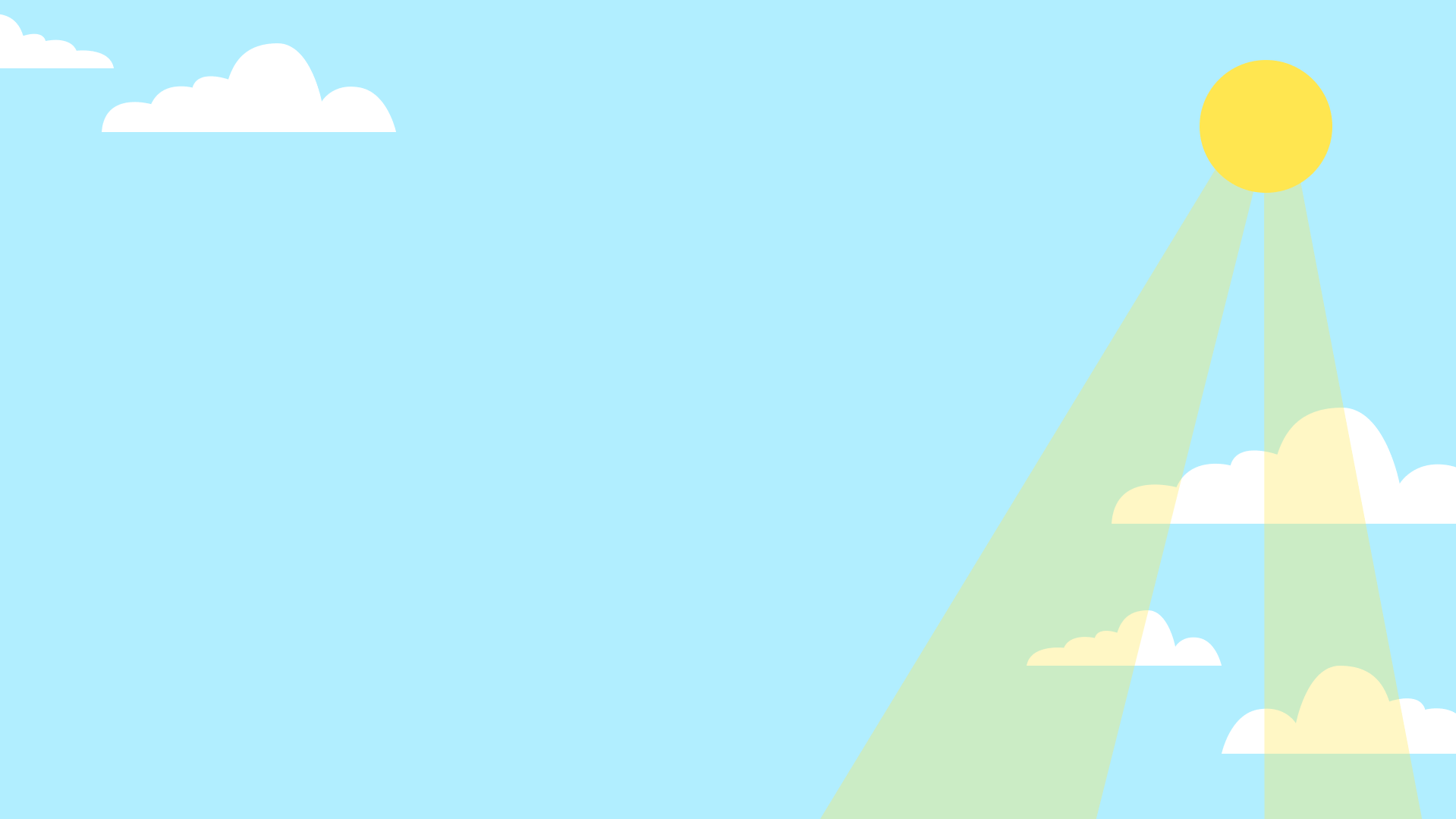 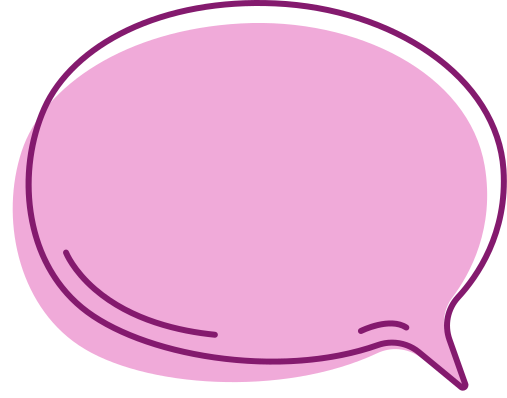 Lưu ý cách trình bày bài thơ
Tö theá ngoài hoïc ñuùng
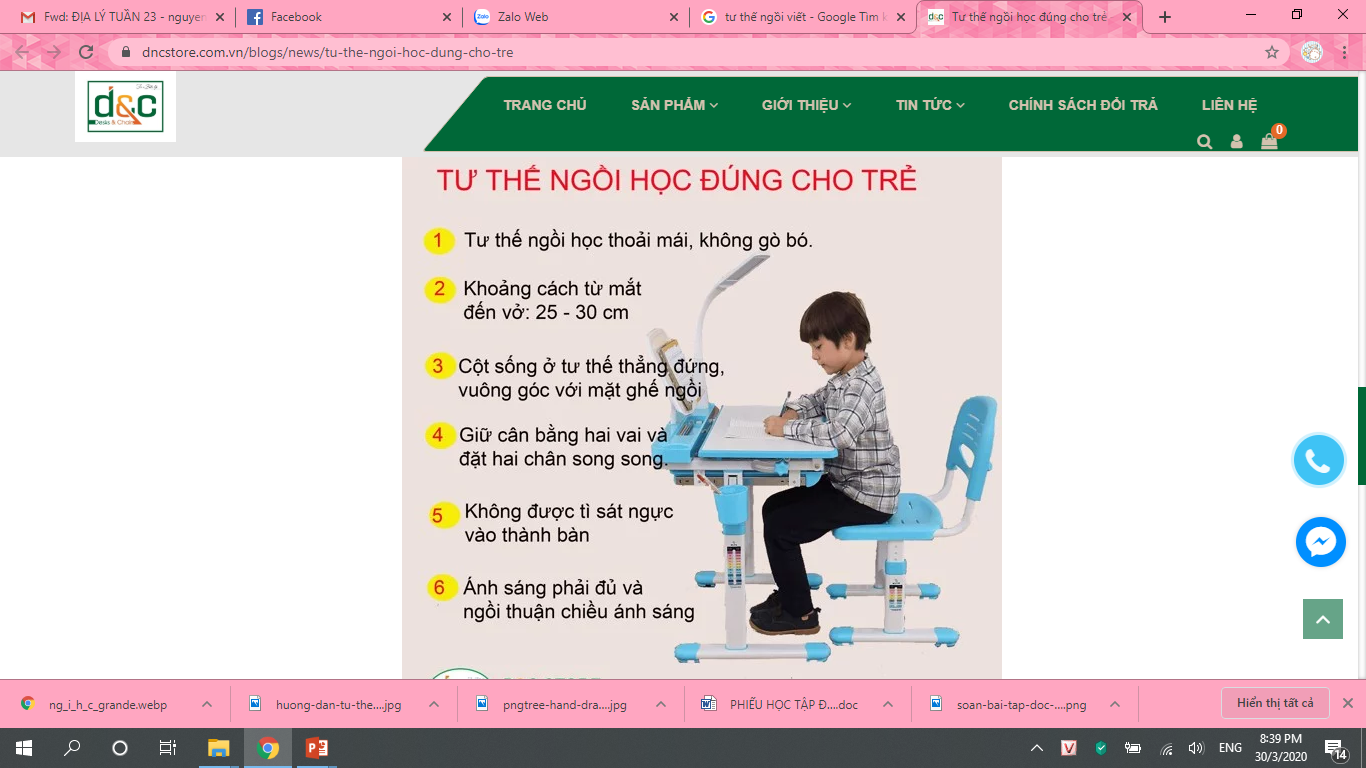 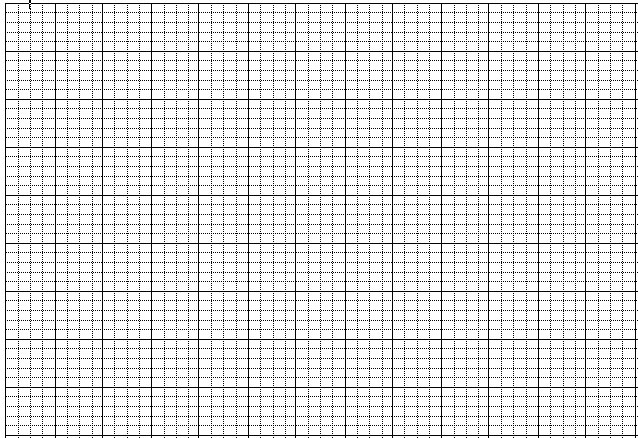 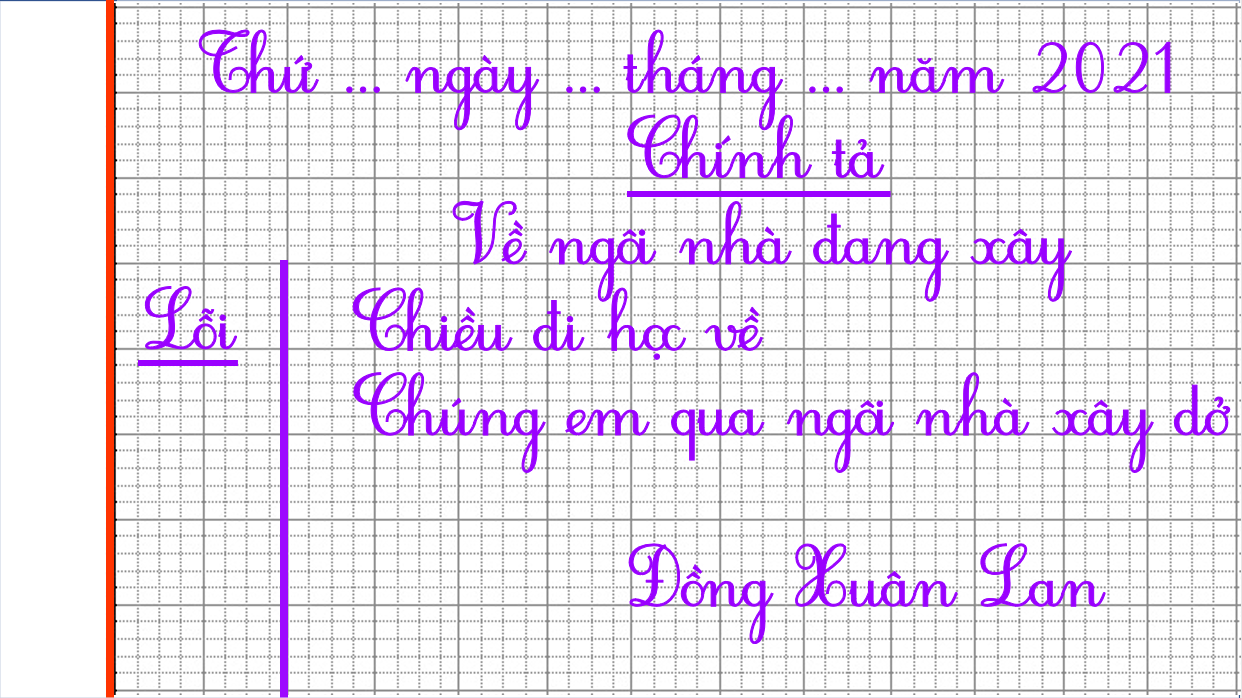 Thứ … ngày … tháng … năm 2021
Chính tả
Về ngôi nhà đang xây
Lỗ i
Chiều đi học về
Chúng em qua ngôi nhà xây dở
Nếu bị lỗi font thì bạn có thể lấy hình này
Đồng Xuân Lan
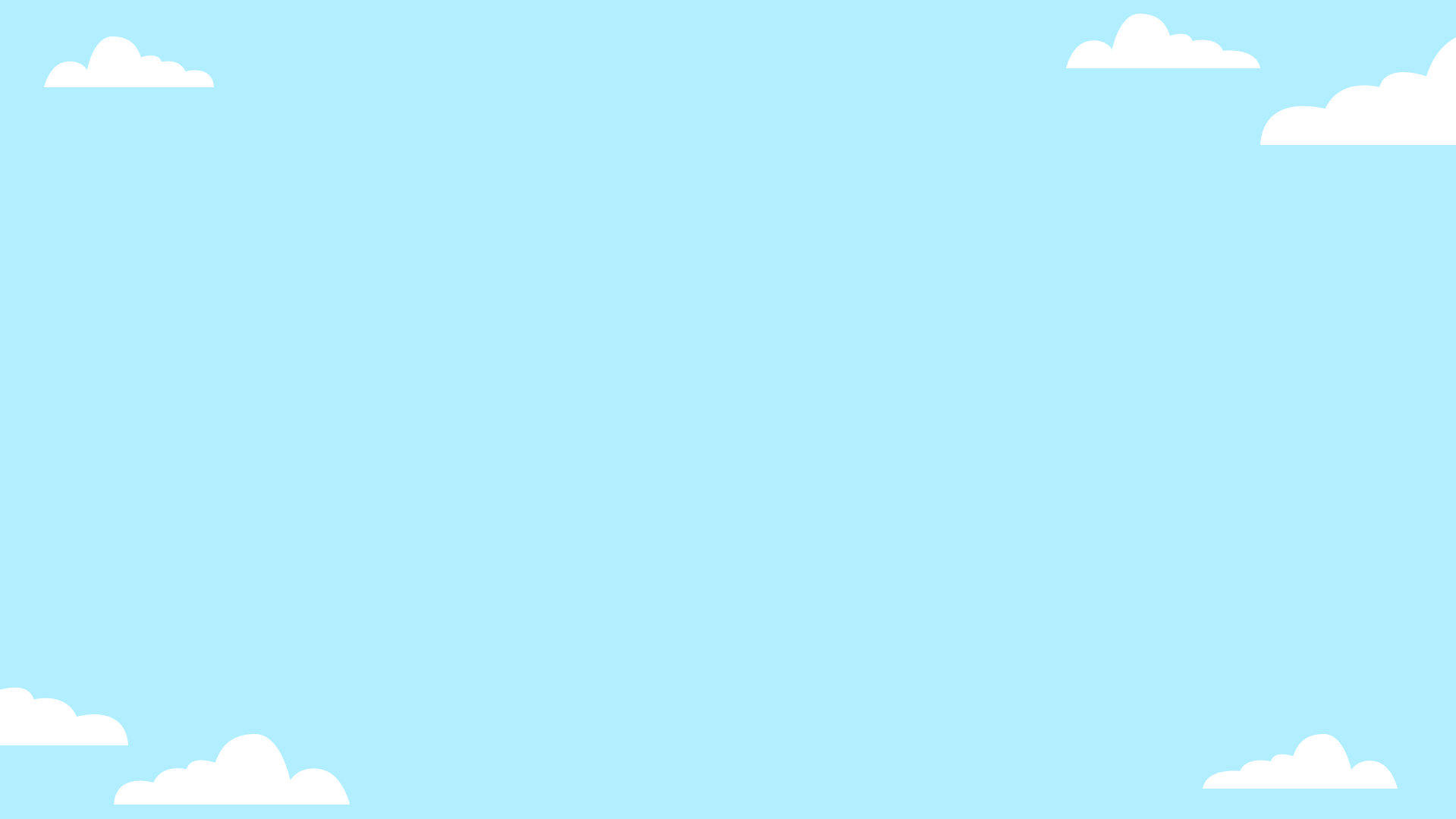 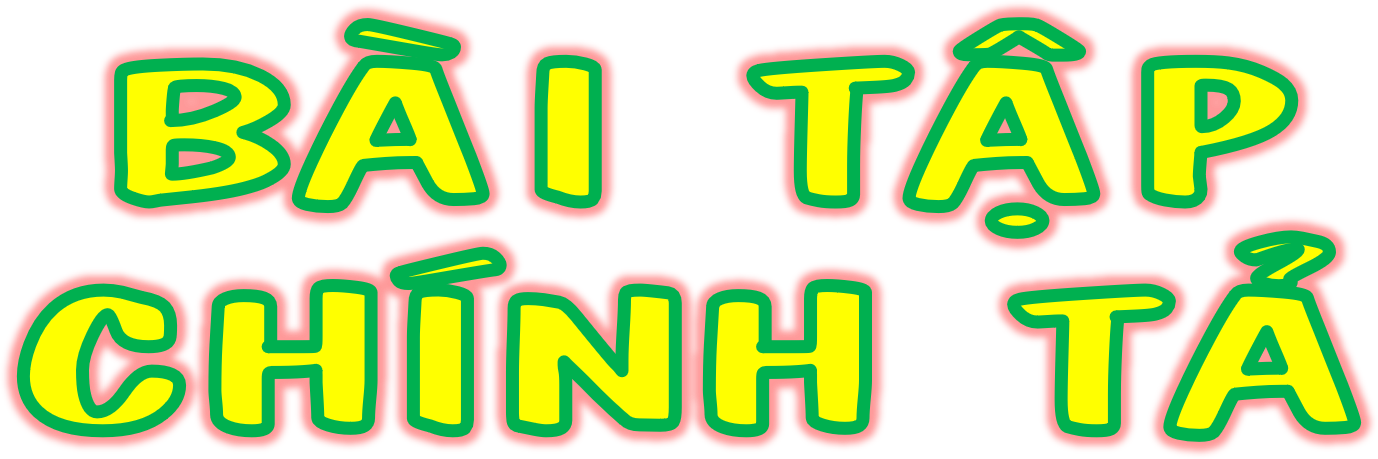 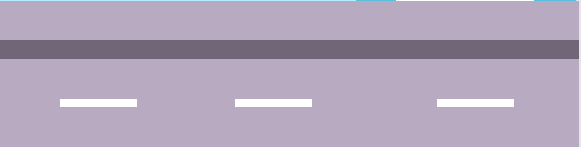 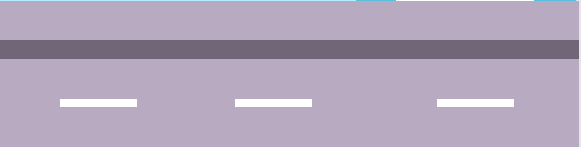 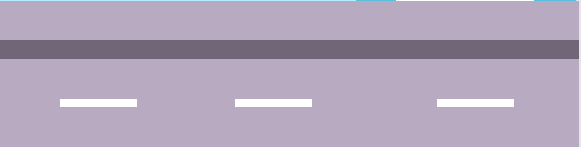 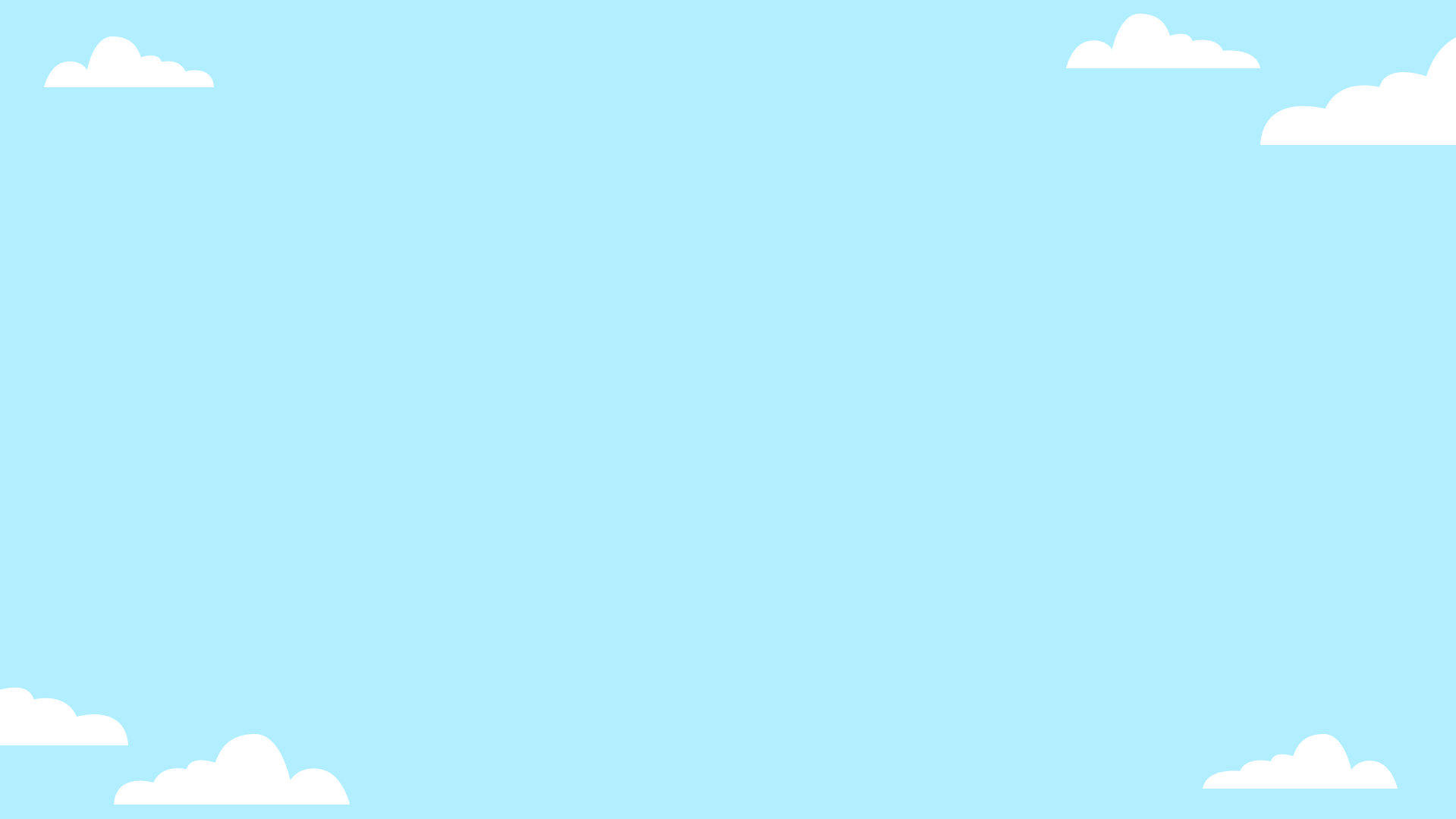 Bài 2 – a: Hãy tìm những từ ngữ chứa các tiếng dưới đây:
rẻ rúng, rẻ quạt, giá rẻ,...
cái rây, rây bột, mưa rây,...
sợi dây, dây thừng,...
hạt dẻ, mảnh dẻ...
giây mực, giây bẩn,...
giẻ rách, giẻ lau,...
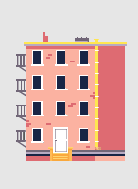 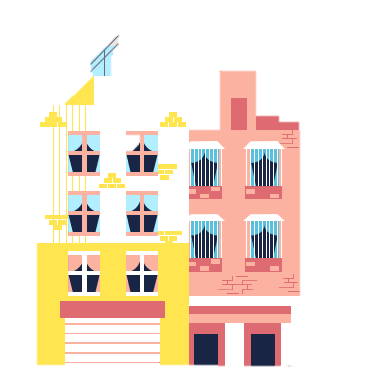 M: rây bột / nhảy dây / giây phút
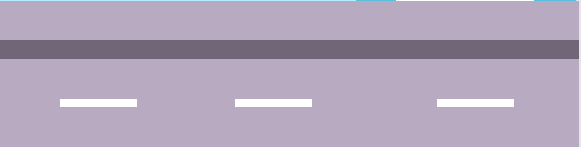 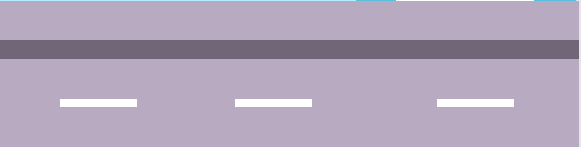 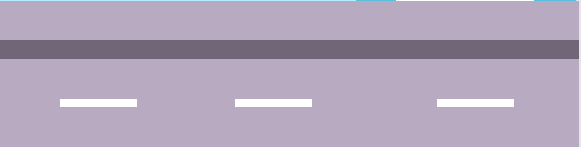 Bài tập này chọn a hoặc b hoặc c để HS làm
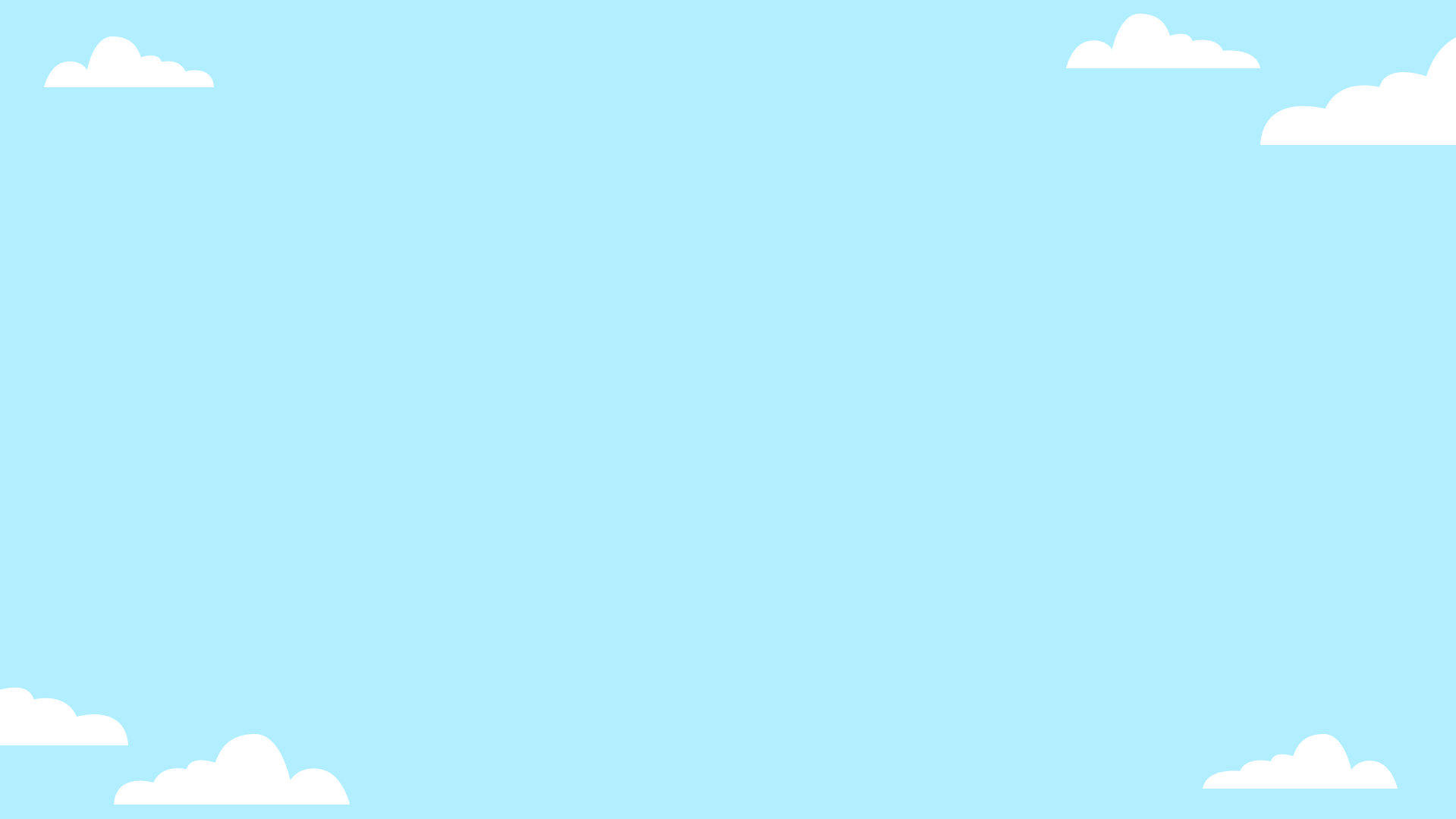 Bài 3: Tìm những tiếng thích hợp với mỗi ô trống để hoàn chỉnh mẩu chuyện vui dưới đây. Biết rằng:
chứa tiếng bắt đầu bằng r hoặc gi.
chứa tiếng bắt đầu bằng v hoặc d.
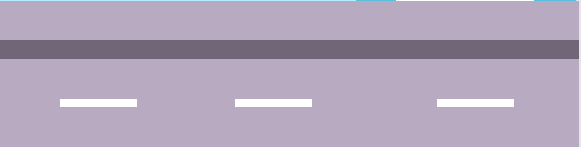 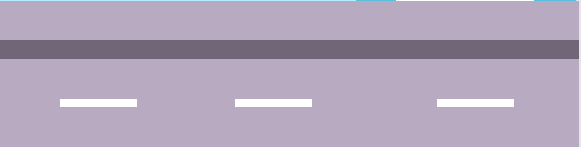 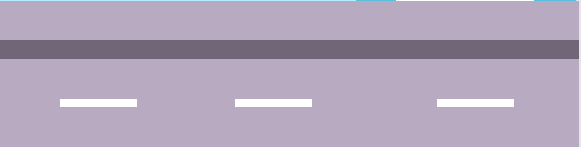 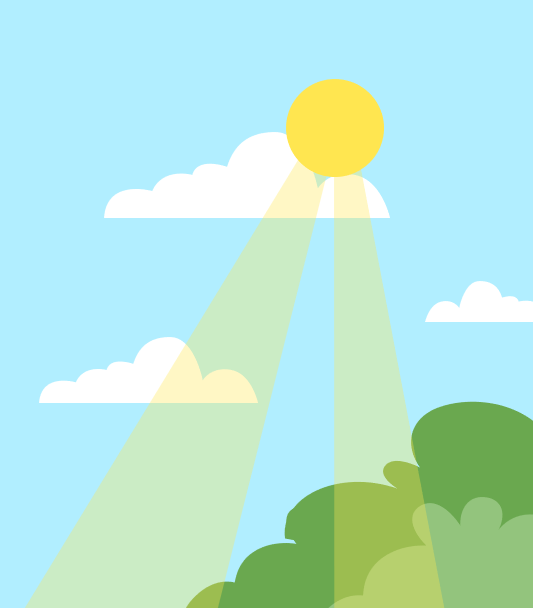 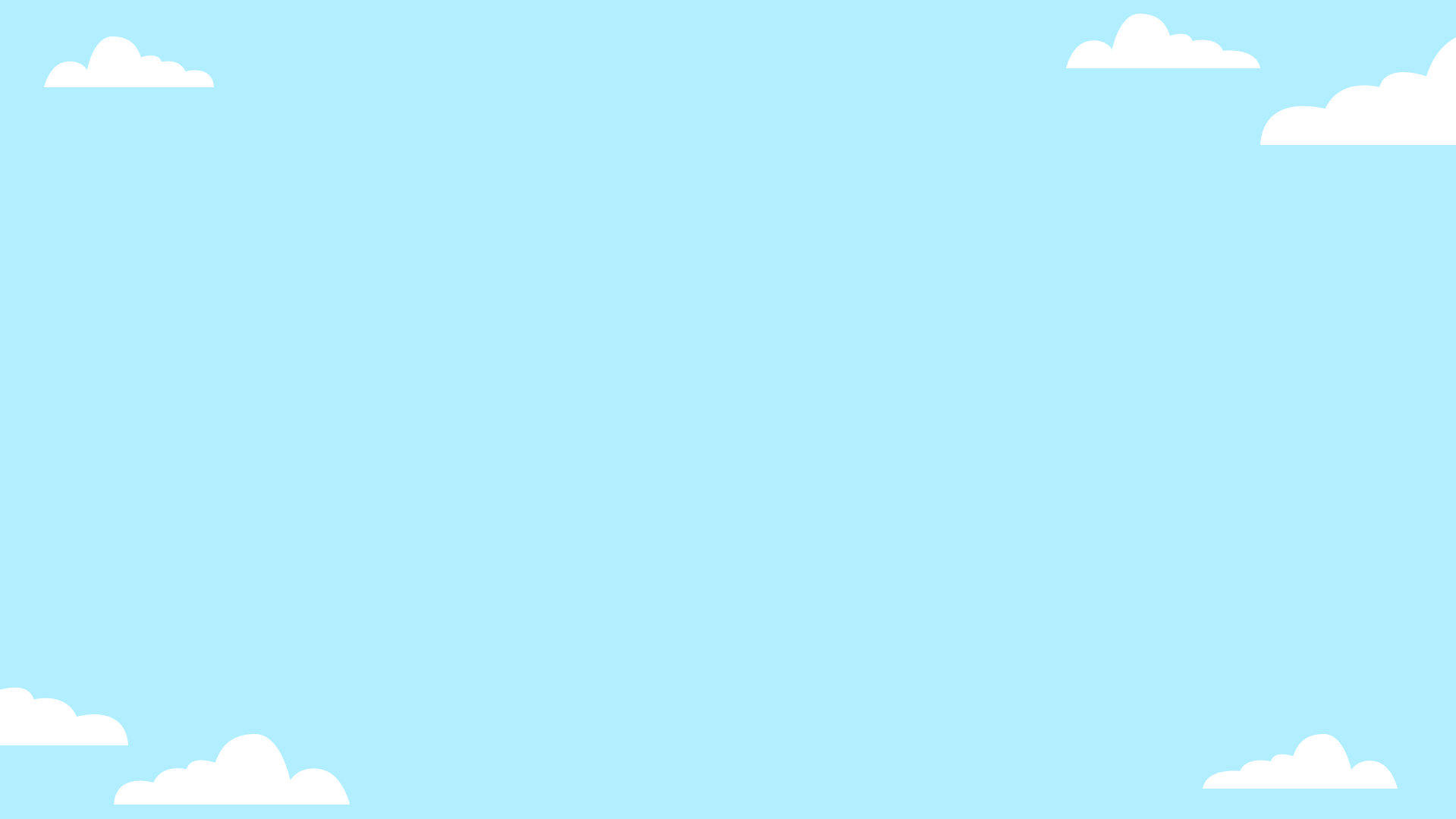 Thầy quên mặt nhà con rồi hay sao?
1
Có anh thợ vẽ truyền thần làm không đủ ăn. Bạn bè đến thăm, anh than thở, thì họ bảo: 
- Cậu hãy vẽ ngay một bức chân dung hai vợ chồng cậu rồi lồng khung kính mà treo. Thiên hạ thấy cậu khéo tay sẽ xô nhau tới, lo gì không khấm khá! 
    Nghe lời bạn, anh bảo vợ ngồi cho anh truyền thần, rồi lại tự họa chính mình ngồi cạnh. Vẽ xong, anh ngắm đi  ngắm lại, lấy làm đắc ý lắm.
    Một hôm, bố vợ tới chơi,thấy bức họa, hỏi:
- Anh vẽ hình chị nào treo đó? 
Anh ta trả lời: 
 - Chết thật, thầy quên mặt nhà con rồi hay sao? 
Ông bố vợ nói tiếp: 
 Thì ra là vợ anh. Thế nó ngồi cạnh người nào mà trông tướng mạo kì dị vậy?
                                  Theo TRUYỆN CƯỜI DÂN GIAN VIỆT NAM
1
2
1
2
2
1
2
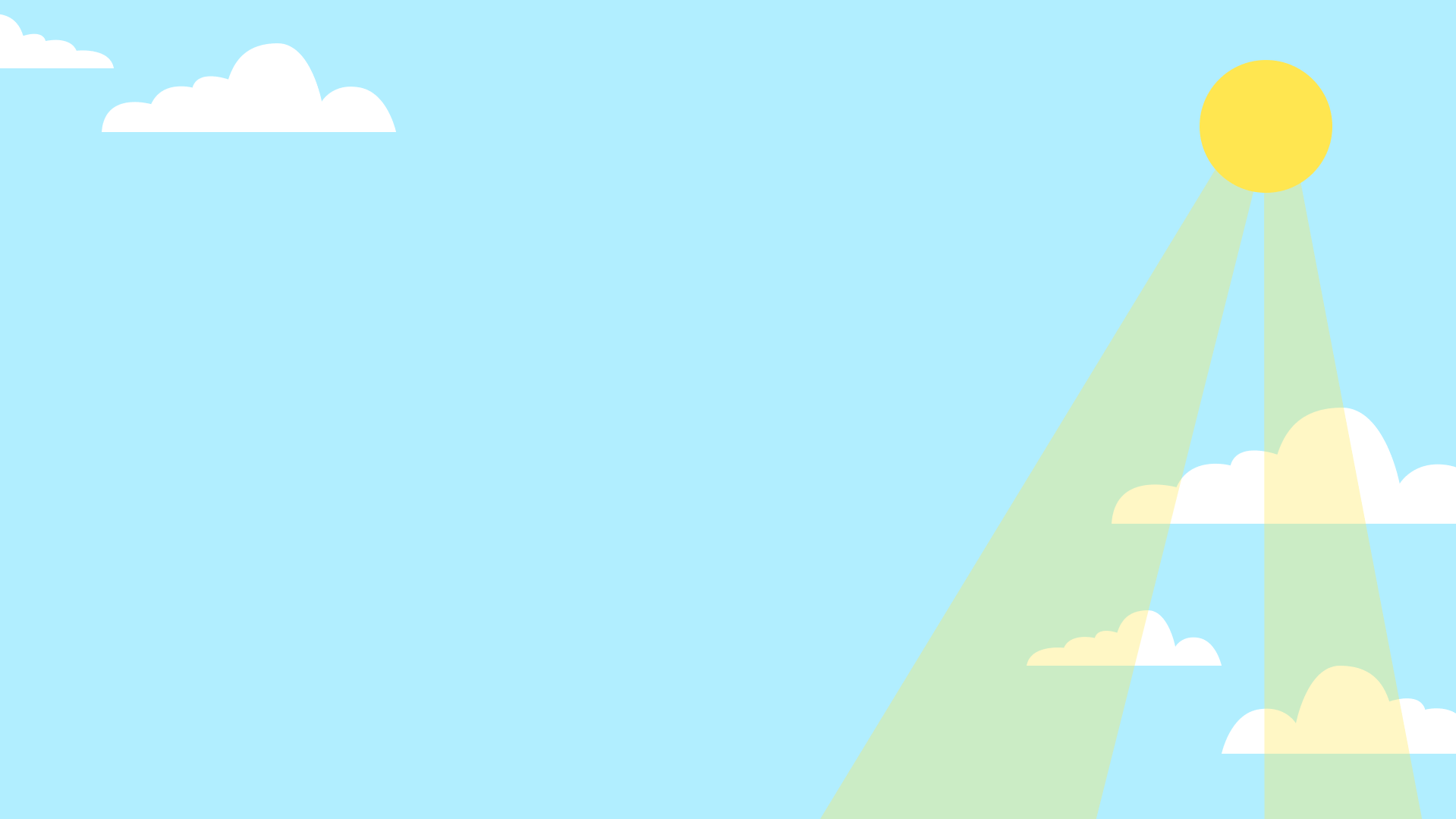 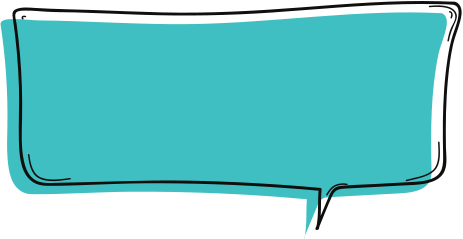 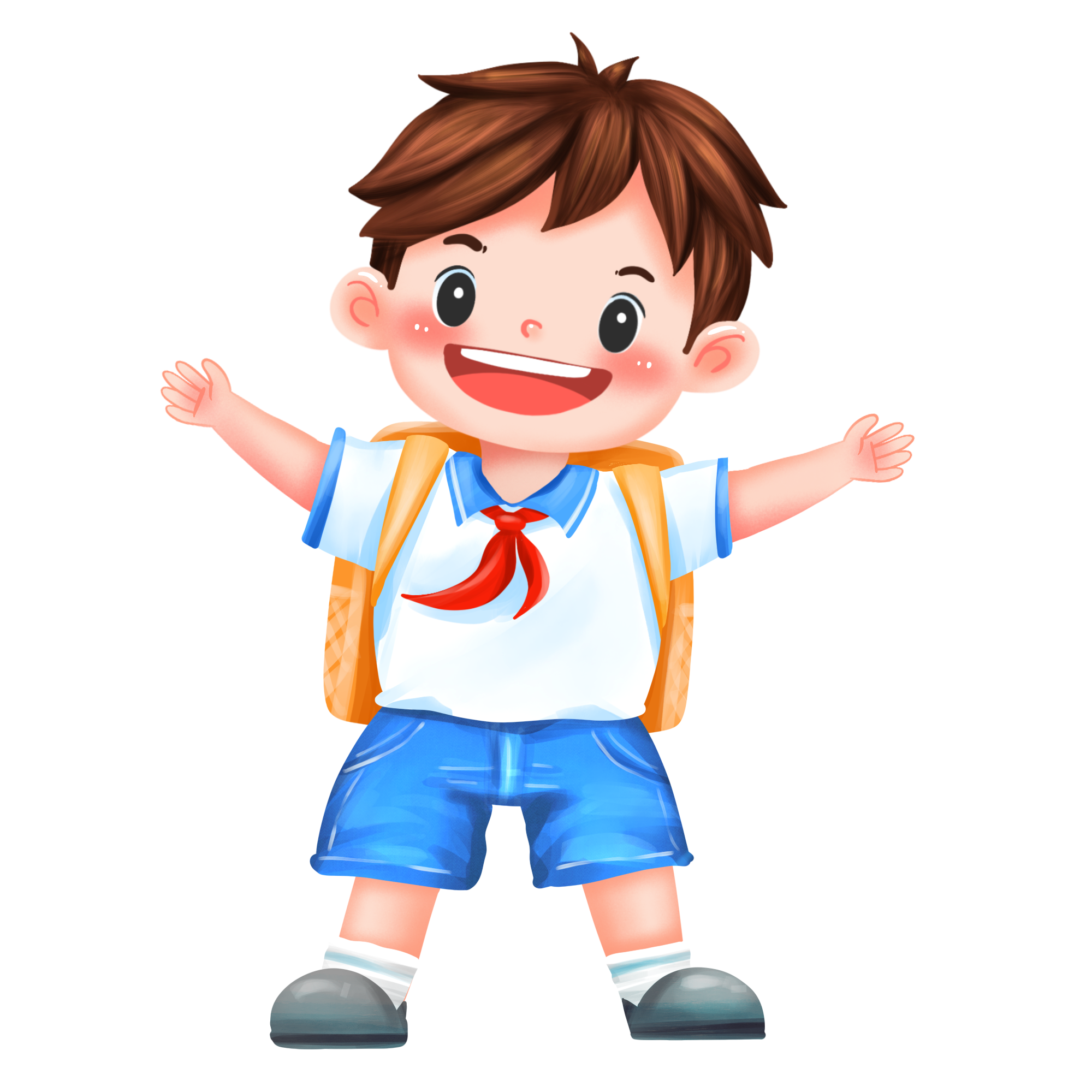 Chúc các bạn học tốt nhé!